Министерство образования Республики Мордовия
Портфолио              
Исайкиной Ольги Михайловны,
  педагога-психолога
МДОУ «Детский сад №91 компенсирующего вида» г. о. Саранск
ФИО: Исайкина Ольга Михайловна
Дата рождения: 23.01.1976 г.
Профессиональное образование: высшее, МГПИ им. М.Е. Евсевьева, 1998, специальность «Олигофренопедагогика» с дополнительной специальностью «Психология», квалификация «Олигофренопедагог. Педагог – психолог» . Диплом БВС  №0450562 23 июня 1998г.
Стаж педагогической работы (по специальности): 7
Общий трудовой стаж: 22
Наличие квалификационной категории: первая кв. категория
Дата последней аттестации: _____2021 г.
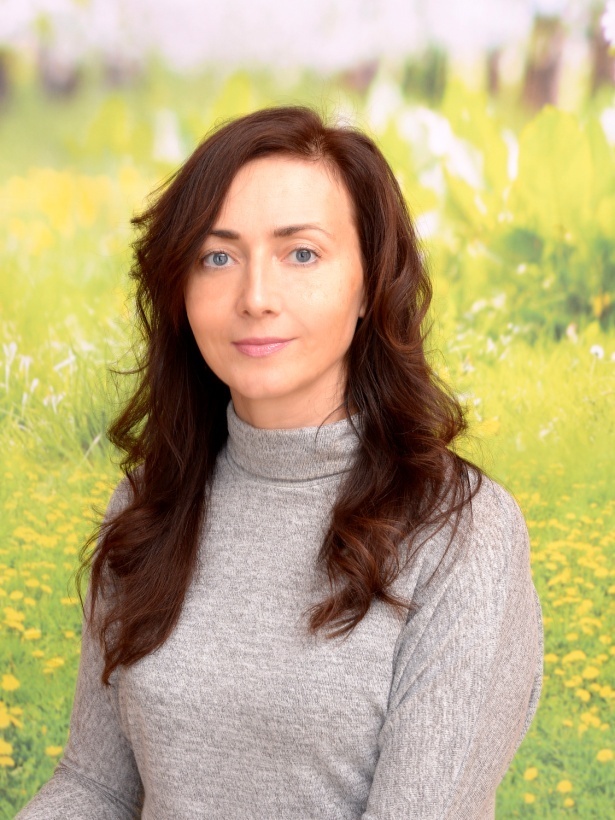 ПРЕДСТАВЛЕНИЕ ИННОВАЦИОННОГО ПЕДАГОГИЧЕСКОГО ОПЫТАпедагога-психолога МДОУ «Детский сад №91 компенсирующего вида» г.о. СаранскТема: «Арттерапия как средство коррекции эмоционально-волевой сферы» https://ds91sar.schoolrm.ru/sveden/employees/11232/377933/
Качество реализации коррекционно-развивающих и развивающих программ
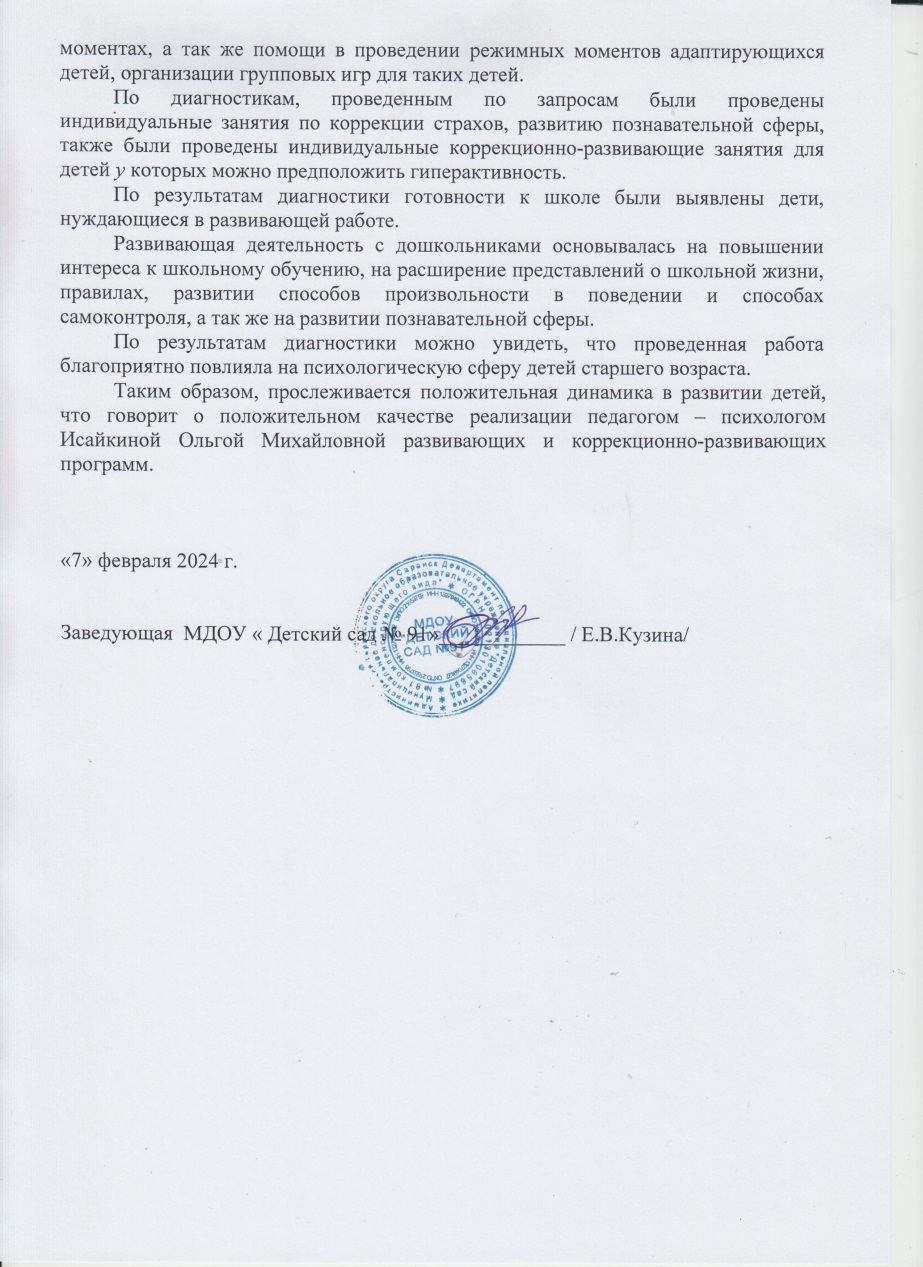 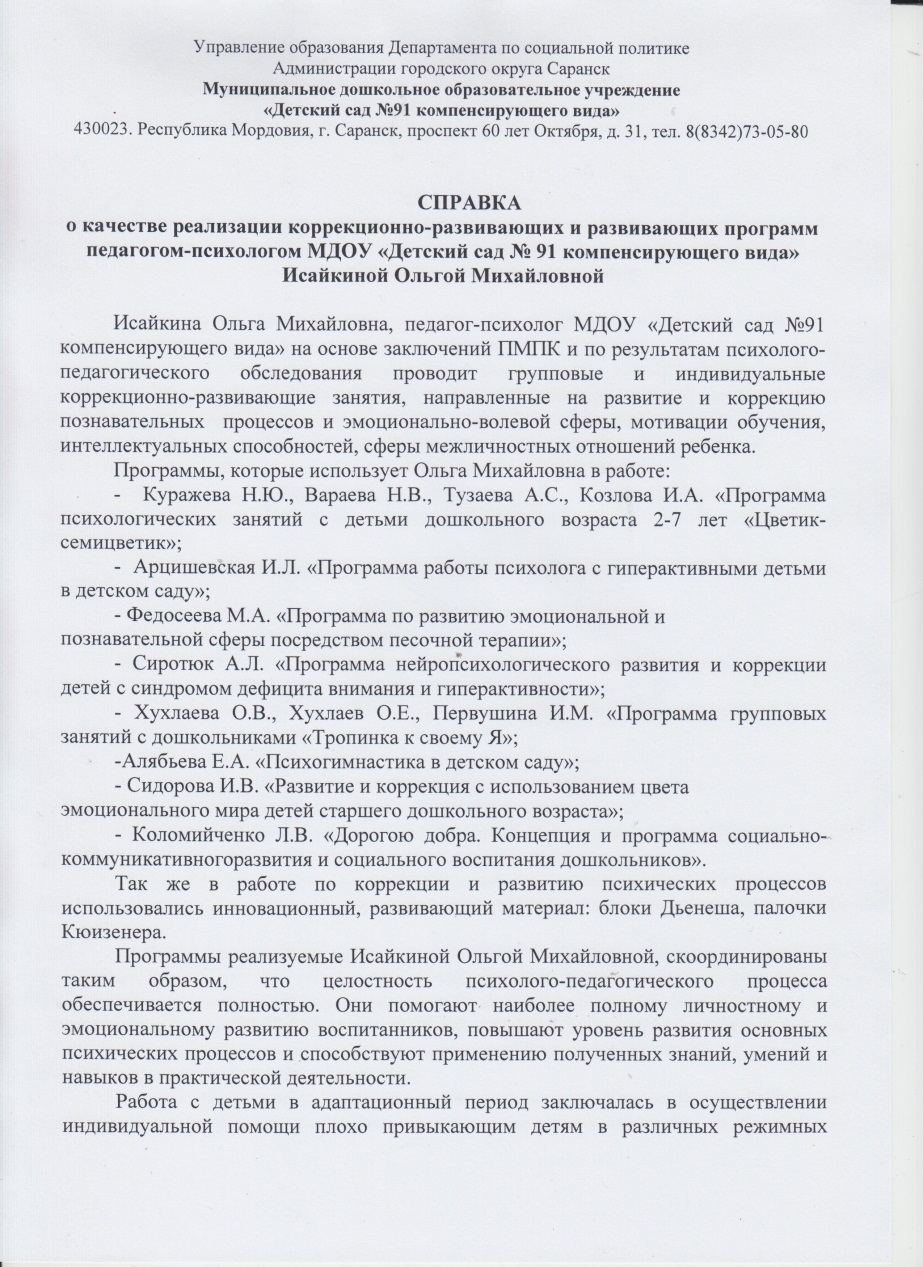 Качество организации деятельности в соответствии с направлениями (психодиагностика, психокоррекция, реабилитация, психопрофилактика, психоконсультирование и психопросвещение)
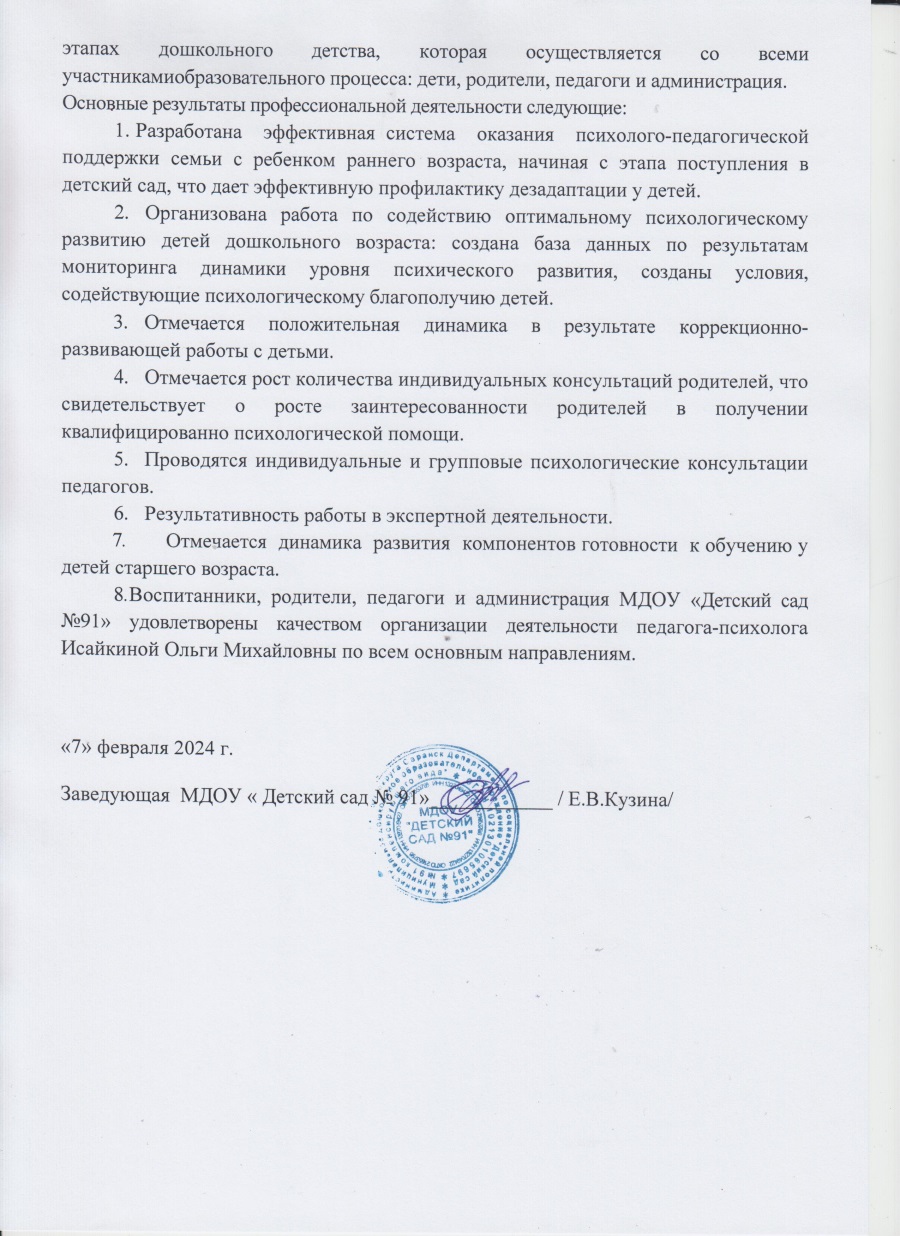 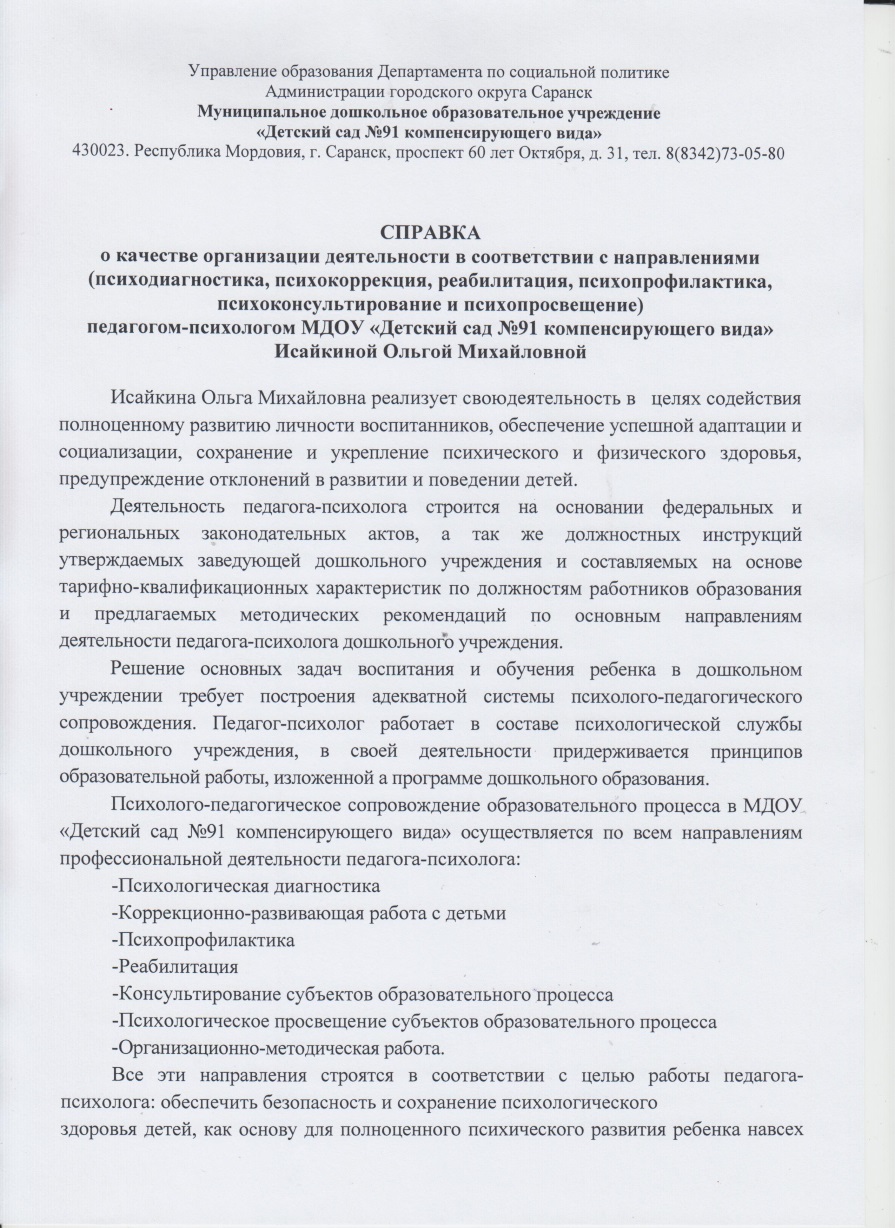 Взаимодействие с родителями
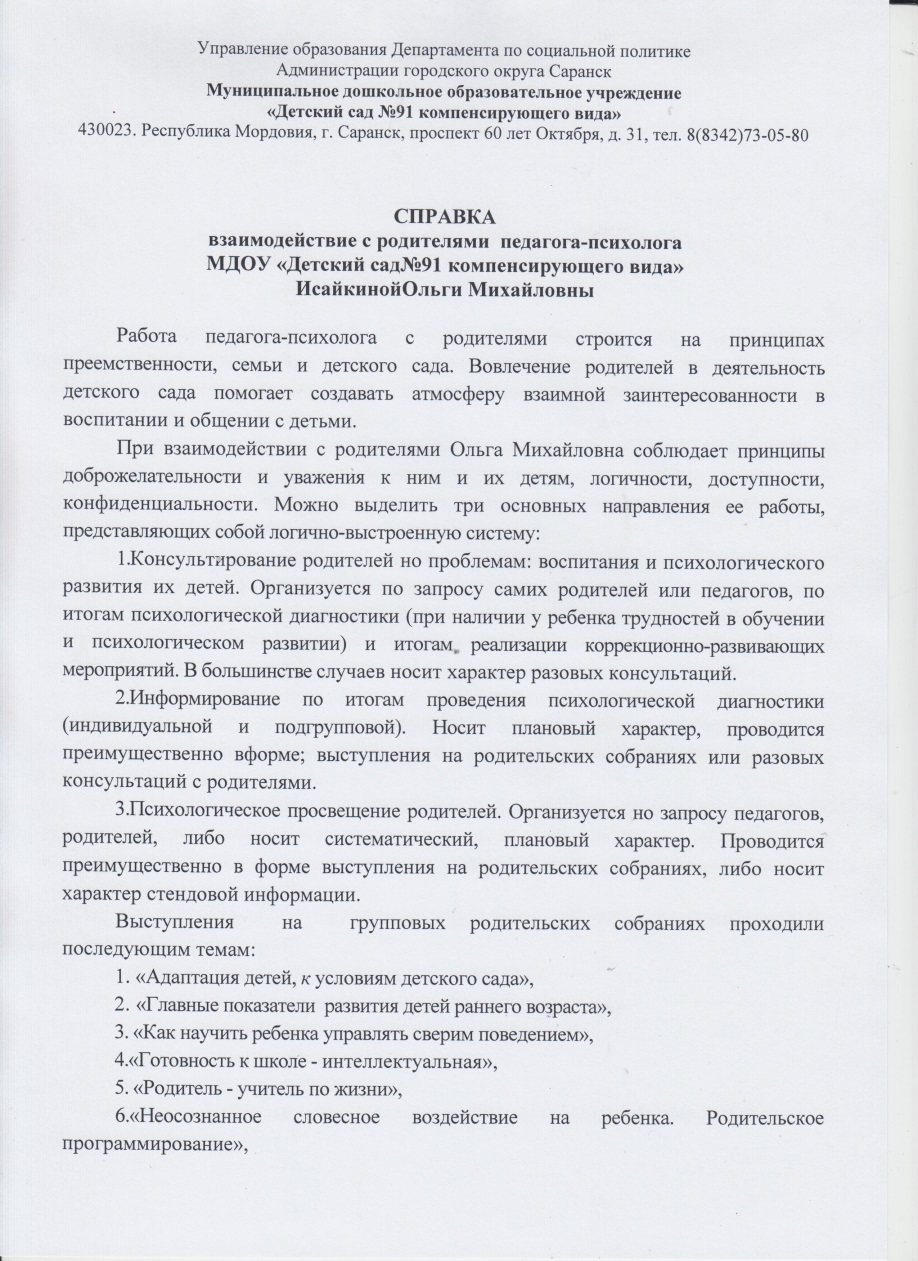 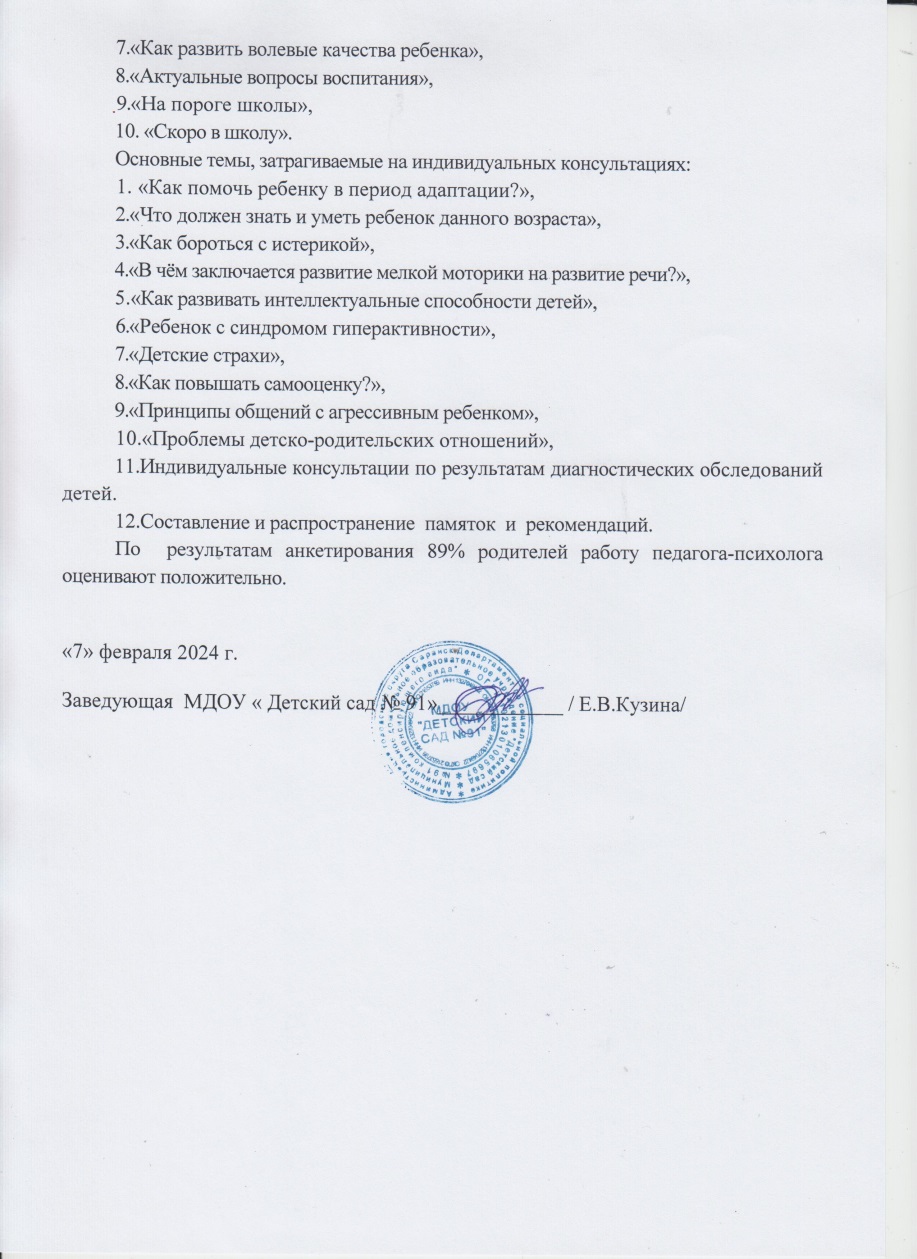 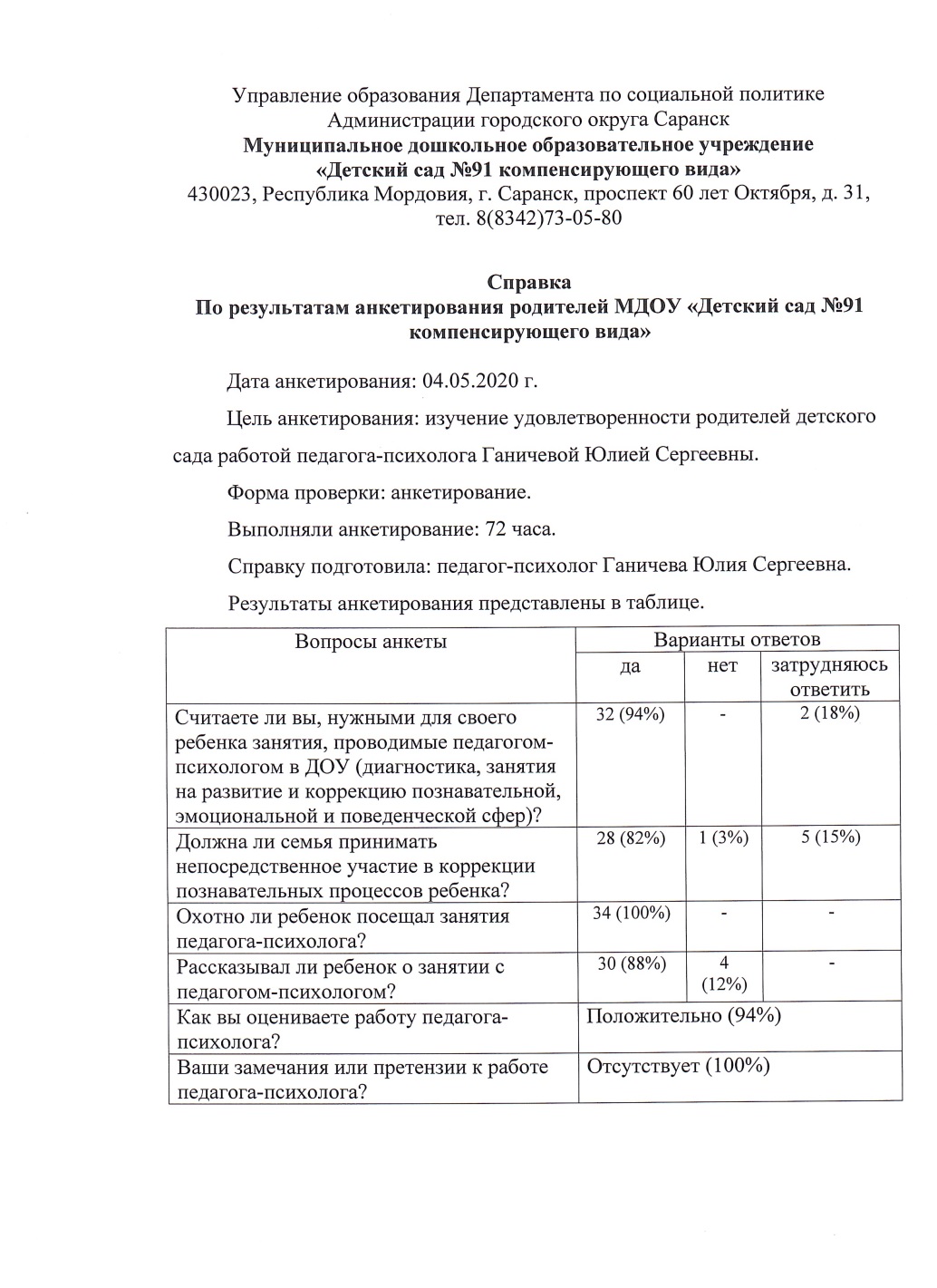 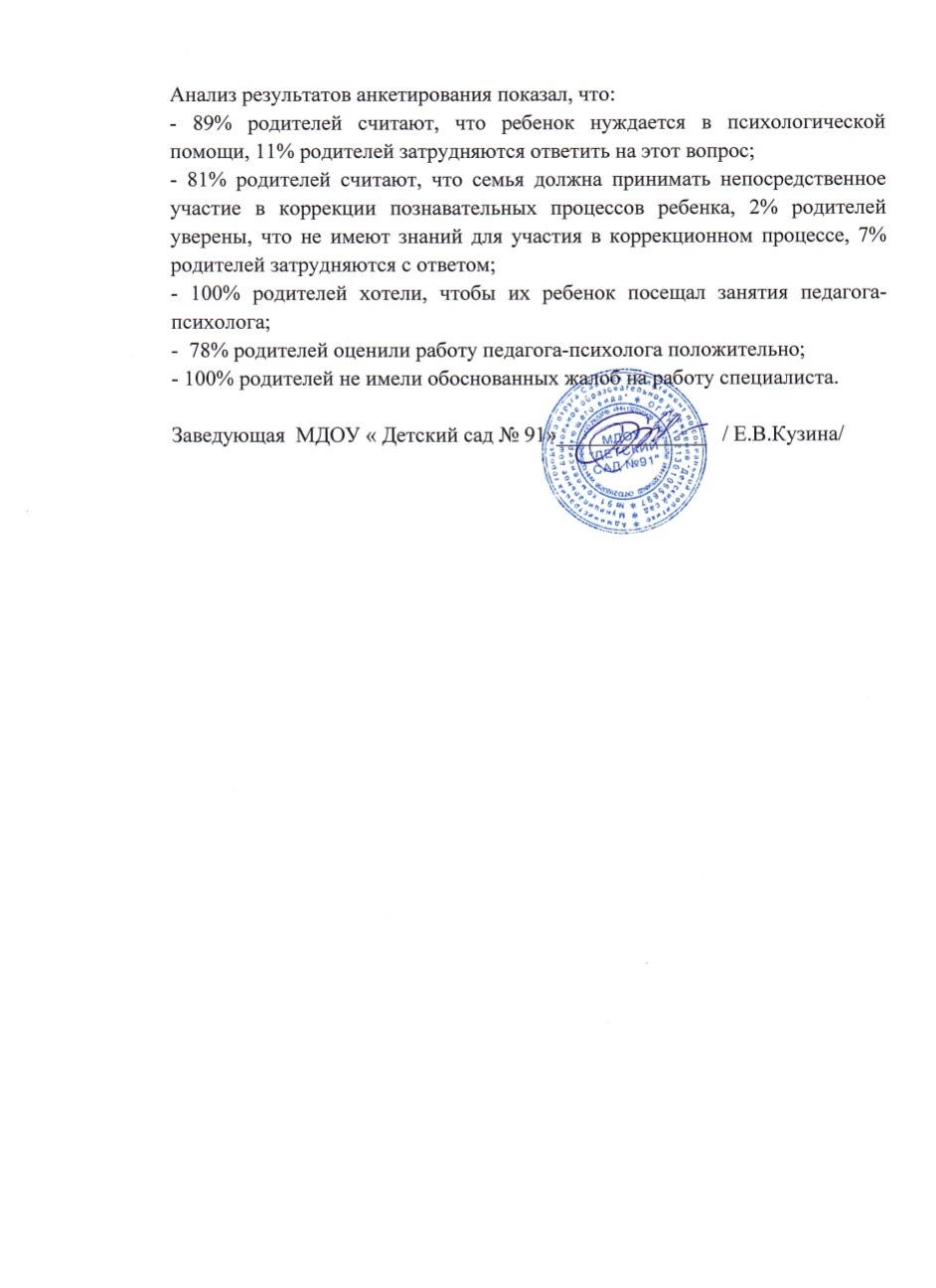 Взаимодействие с педагогами
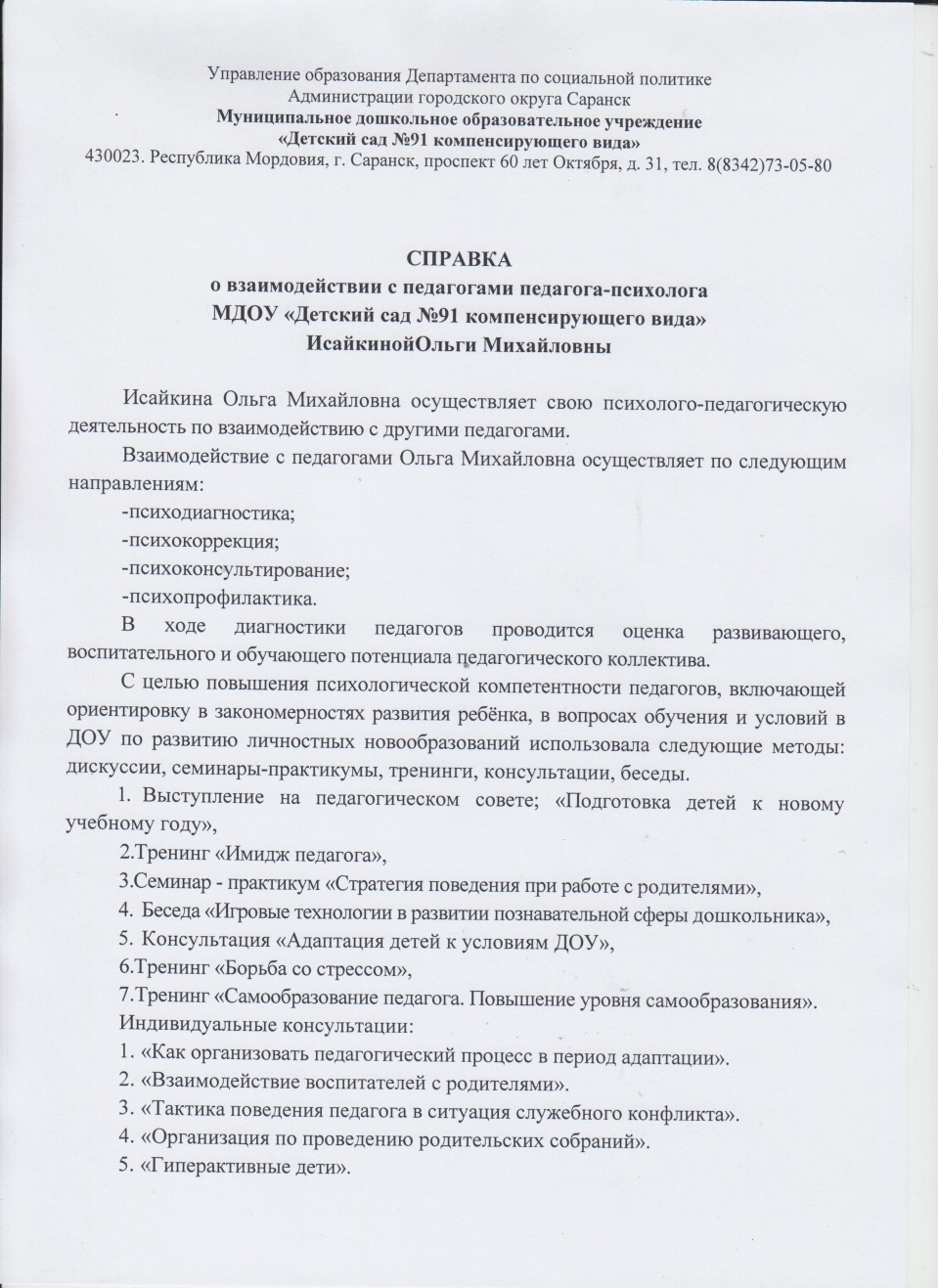 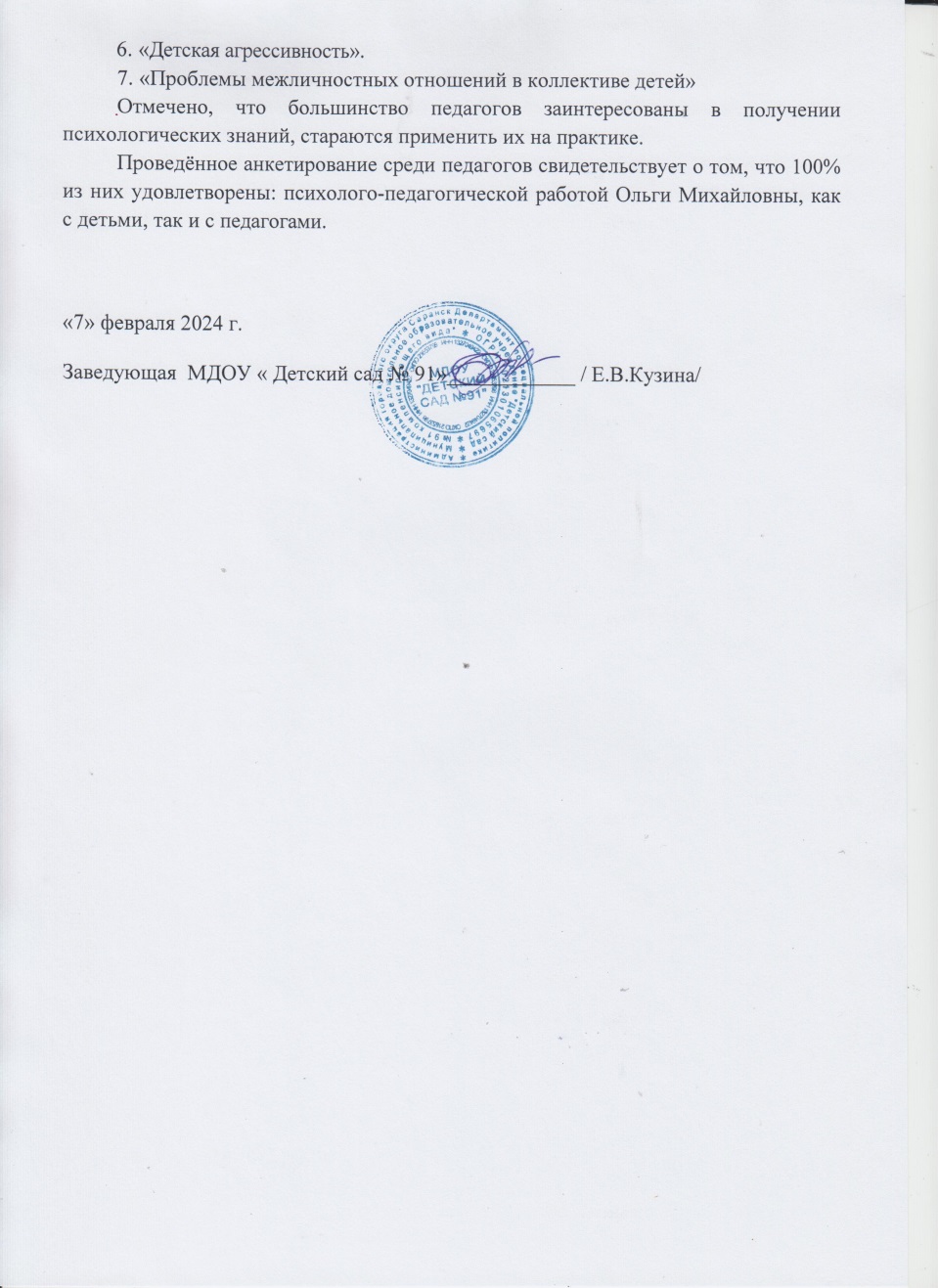 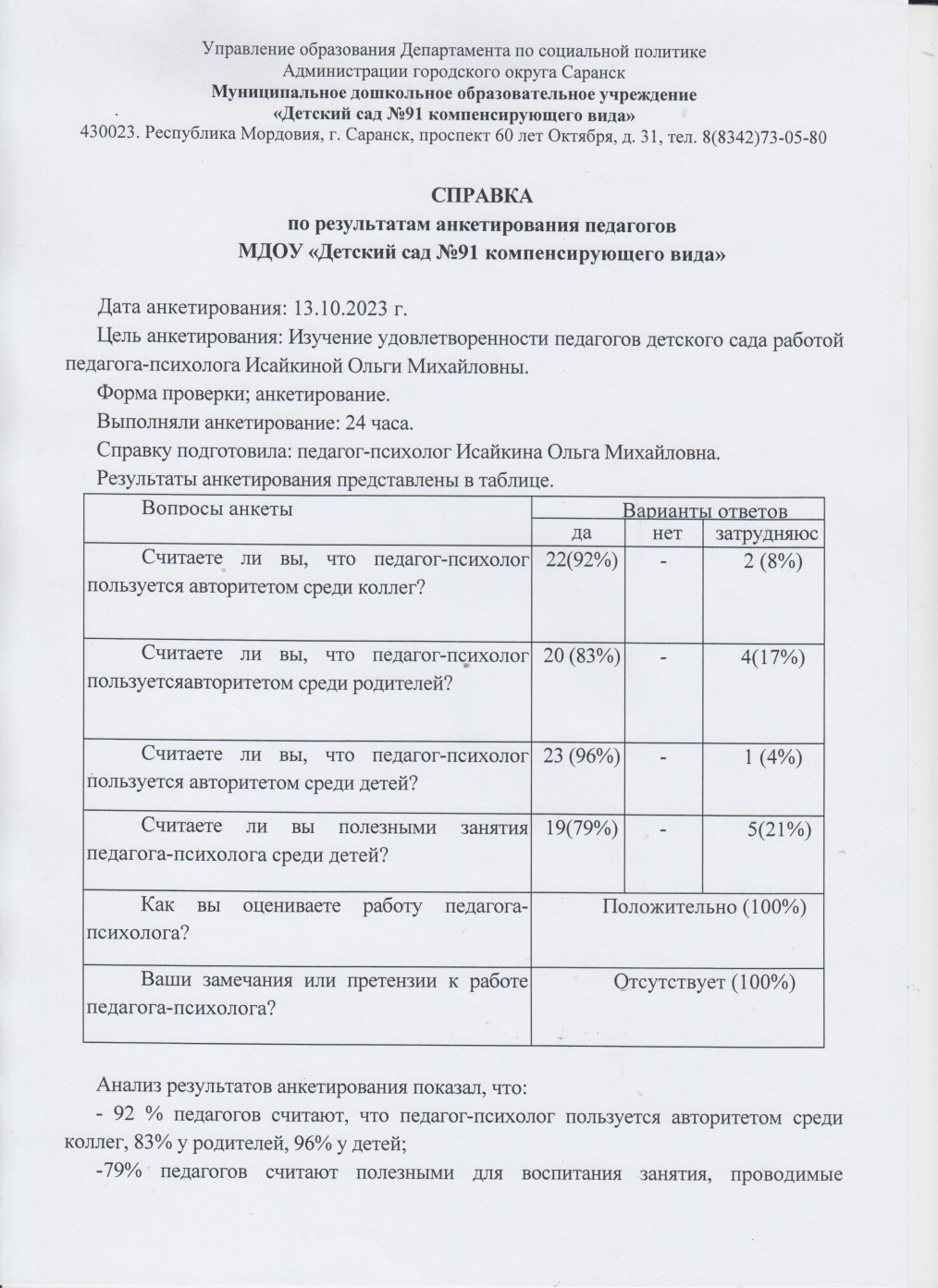 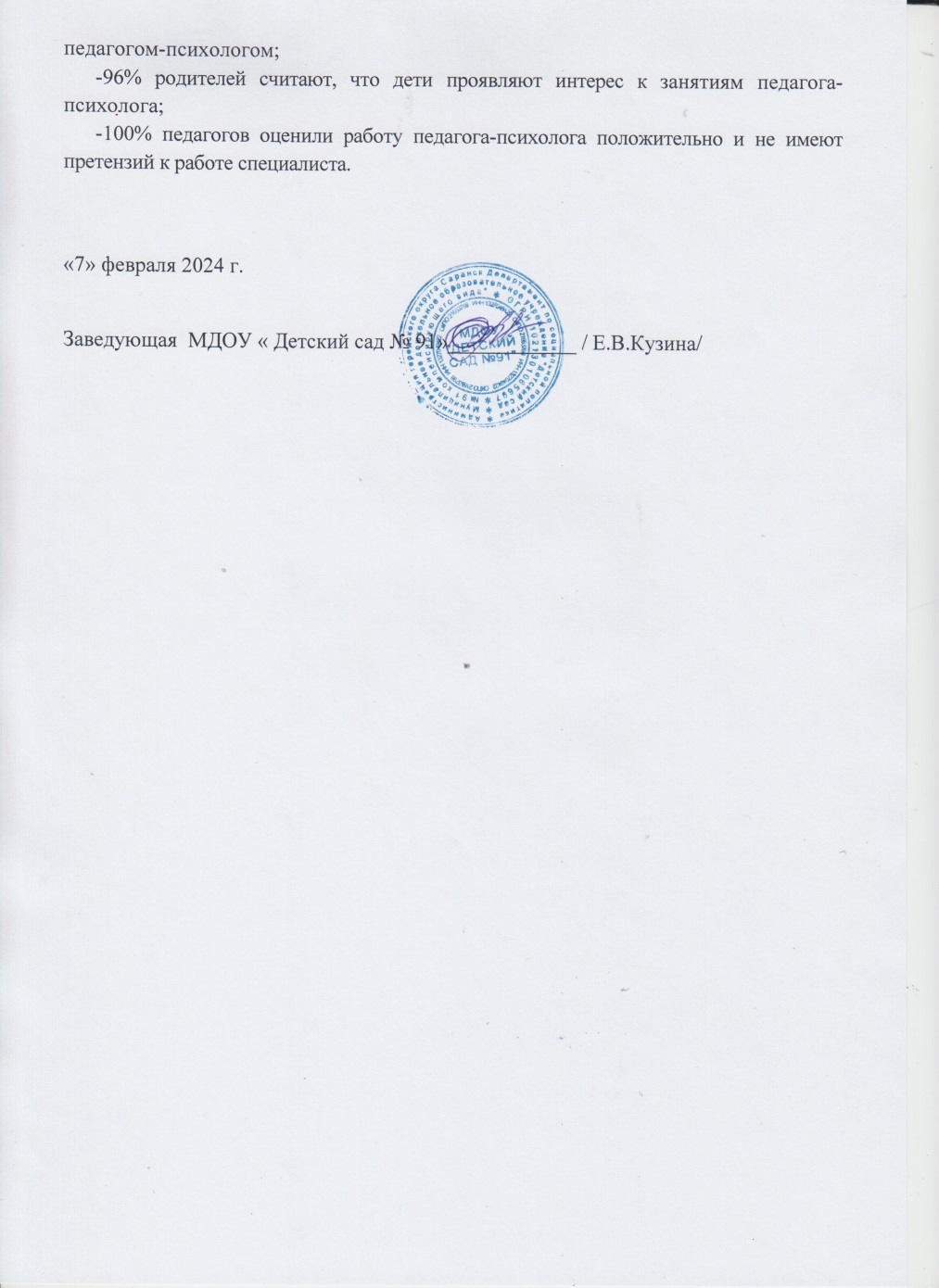 Взаимодействие с обучающимися
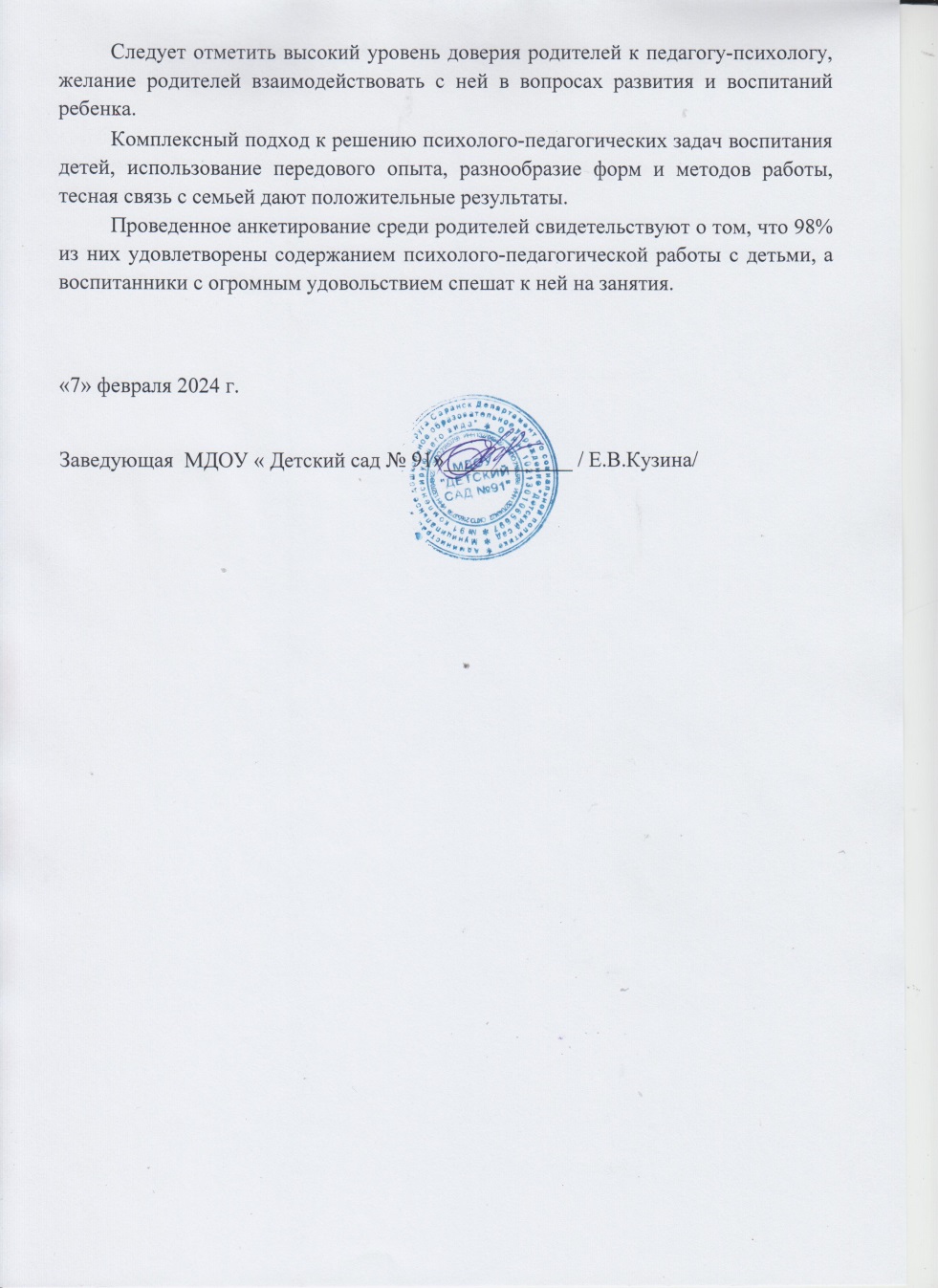 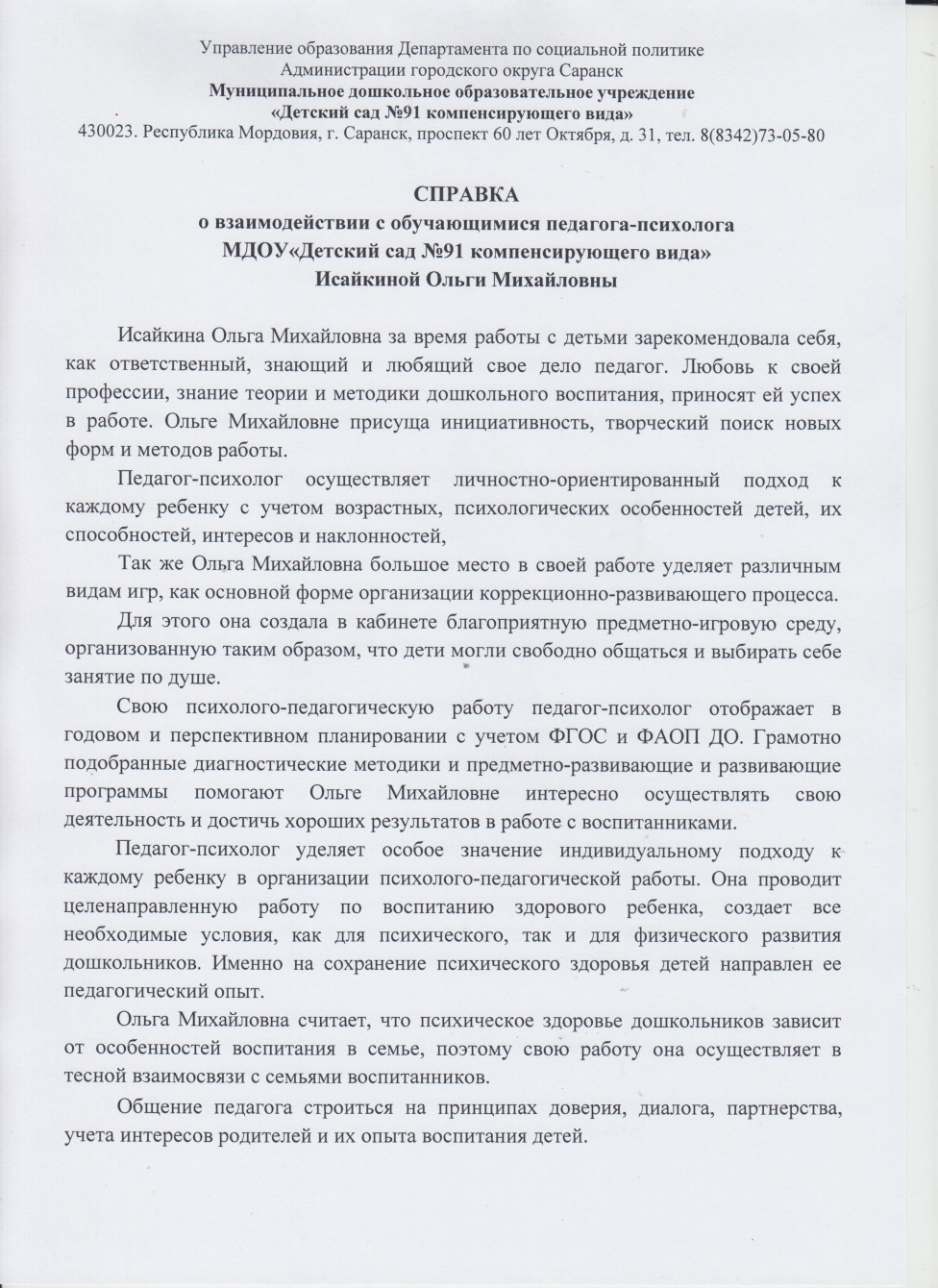 Результаты участия в инновационной деятельности (экспериментальной деятельности)
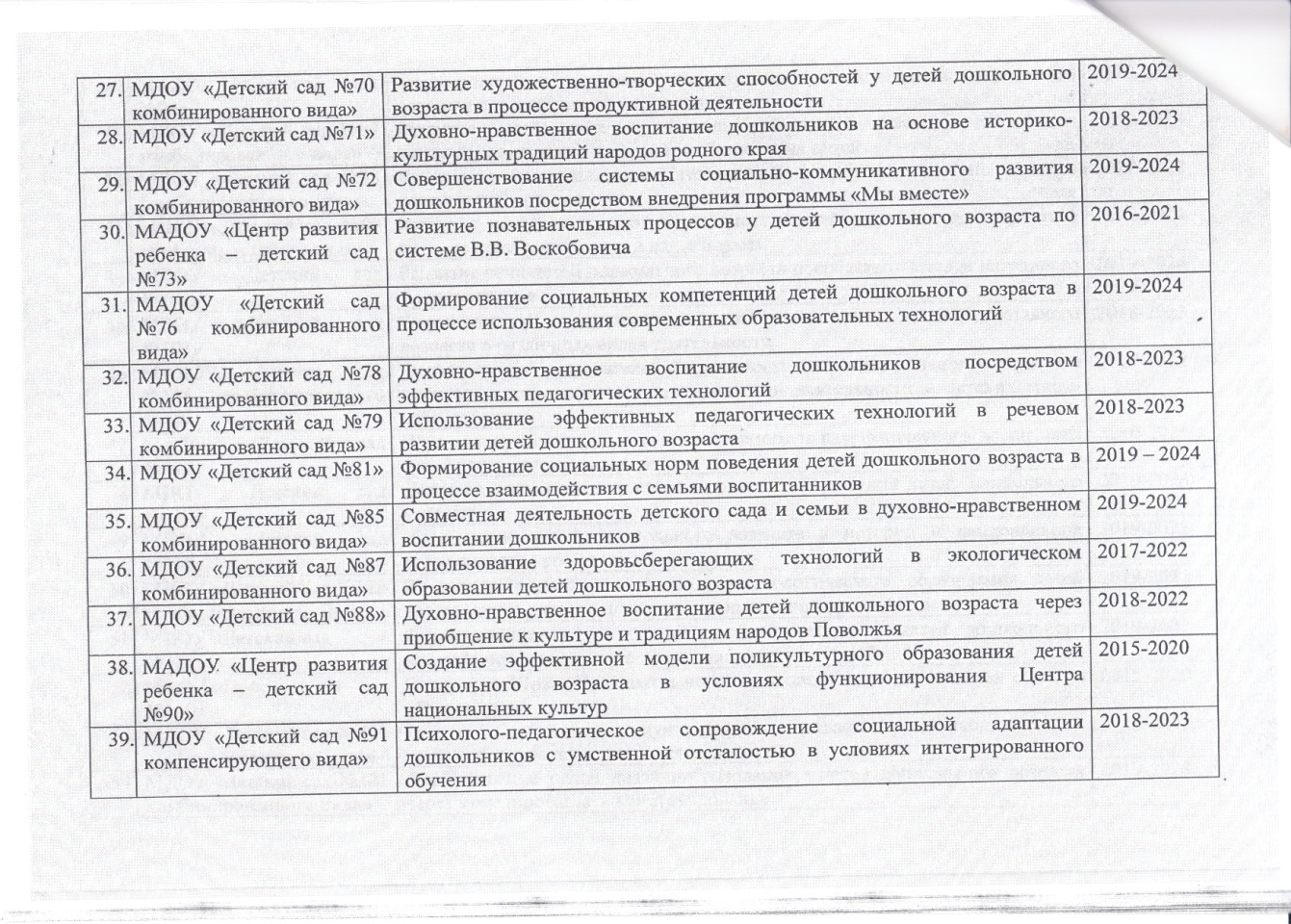 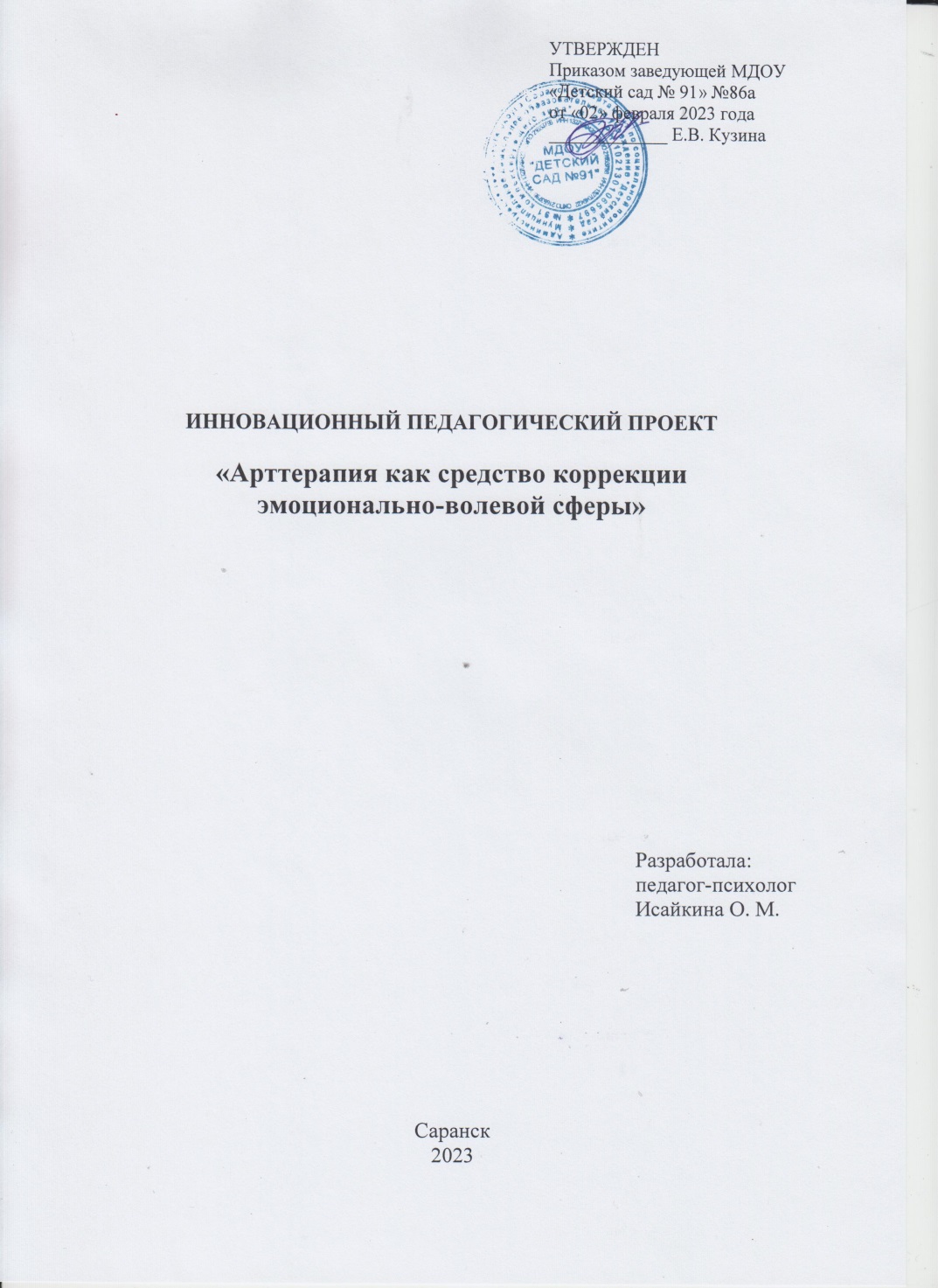 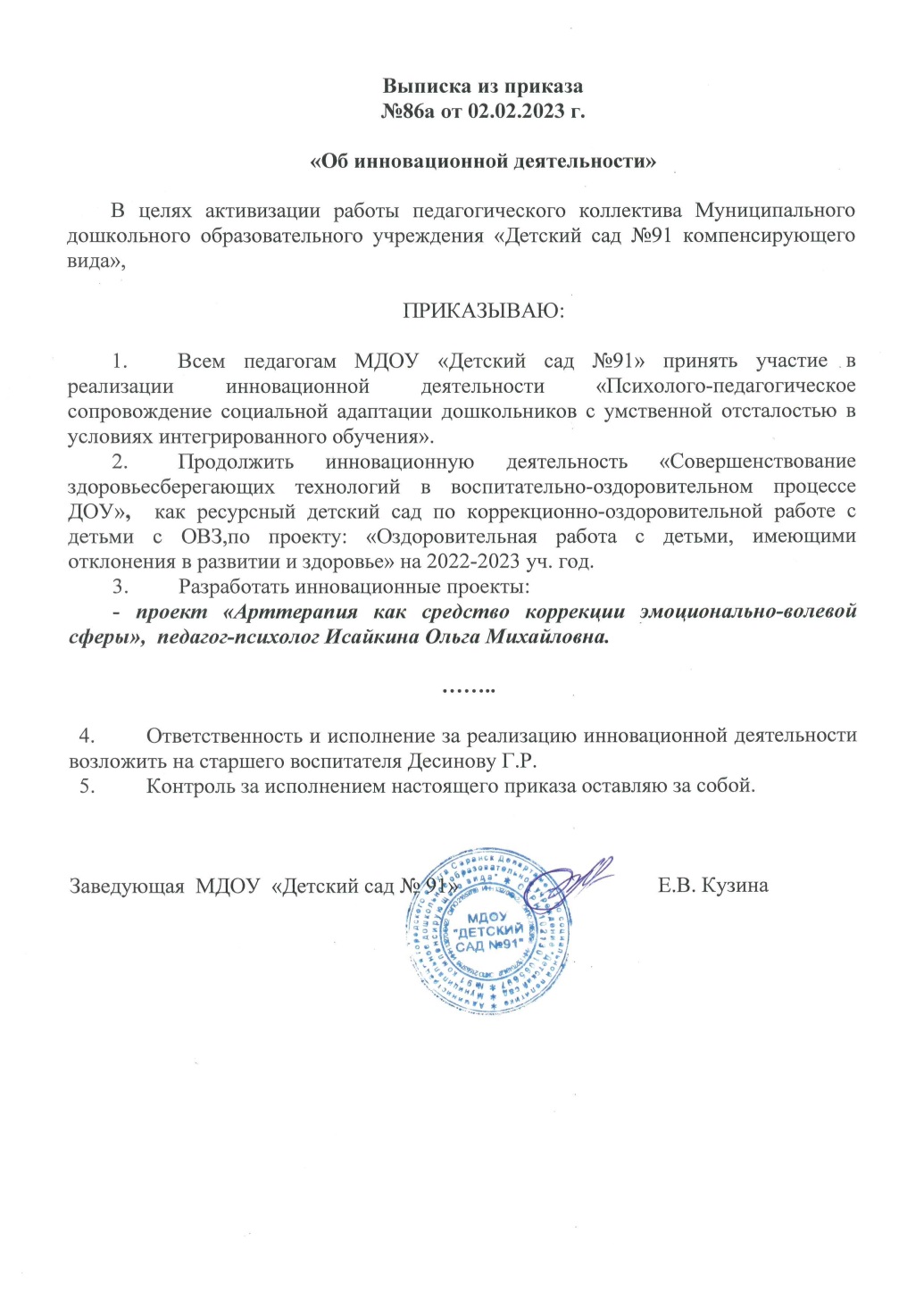 Наличие публикаций
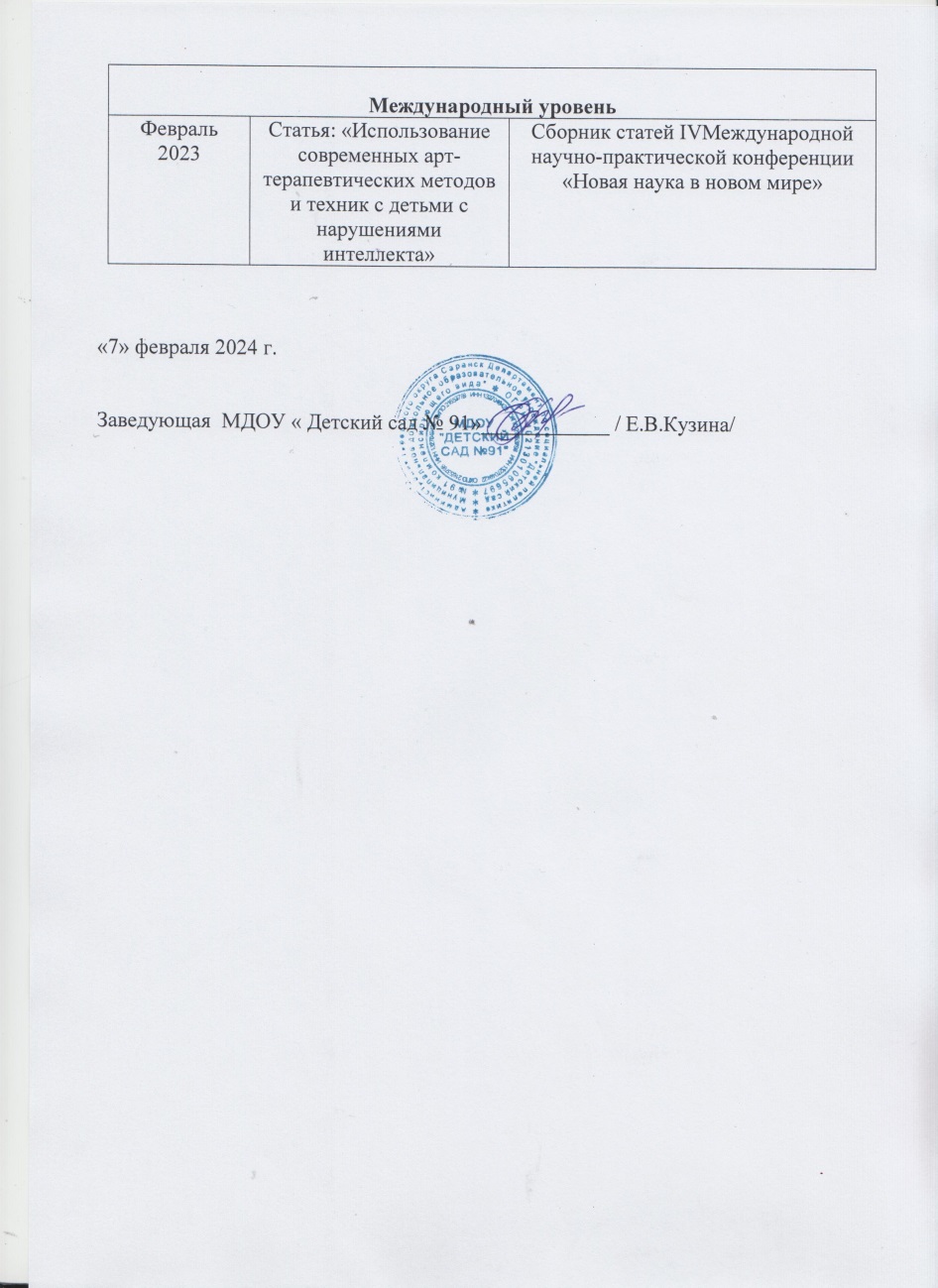 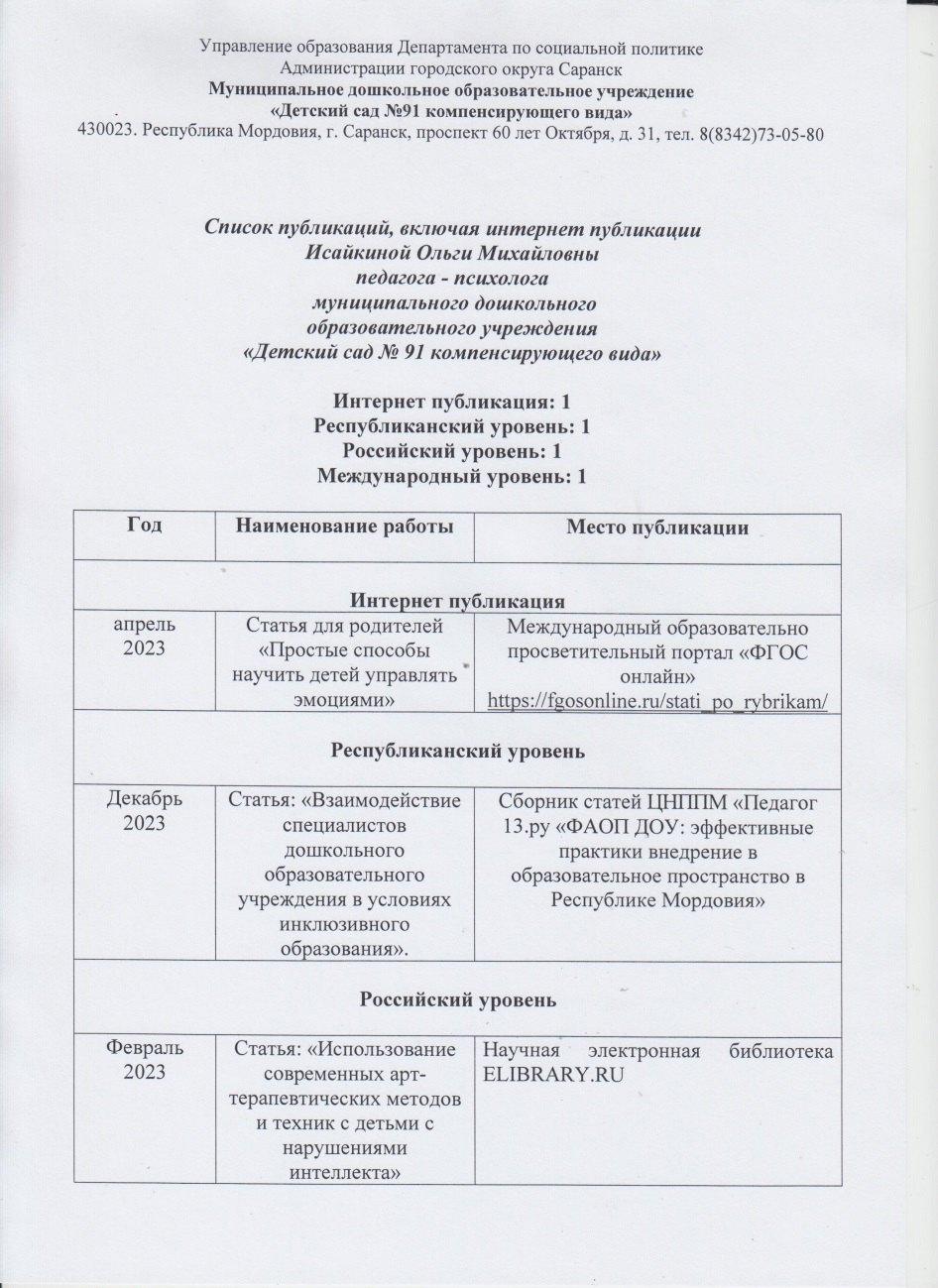 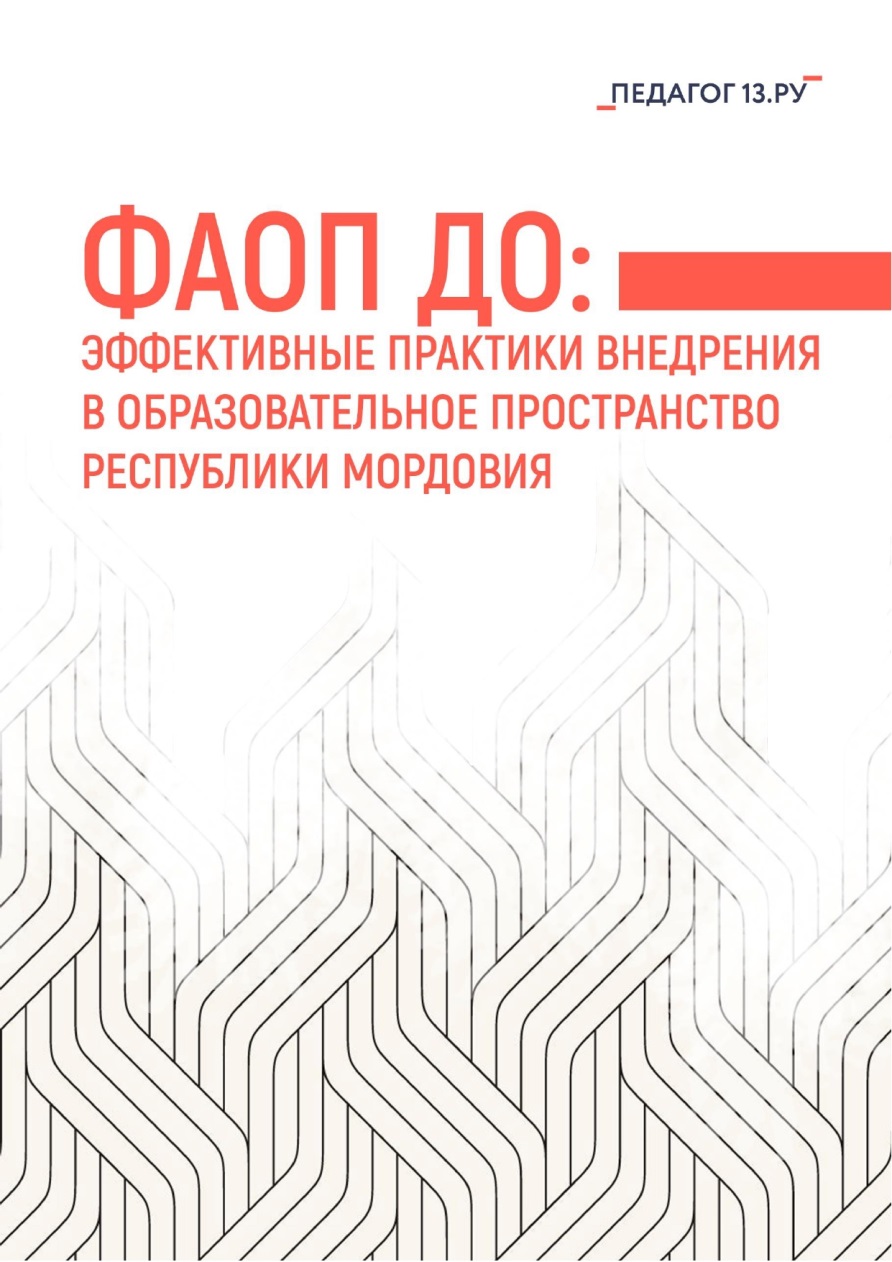 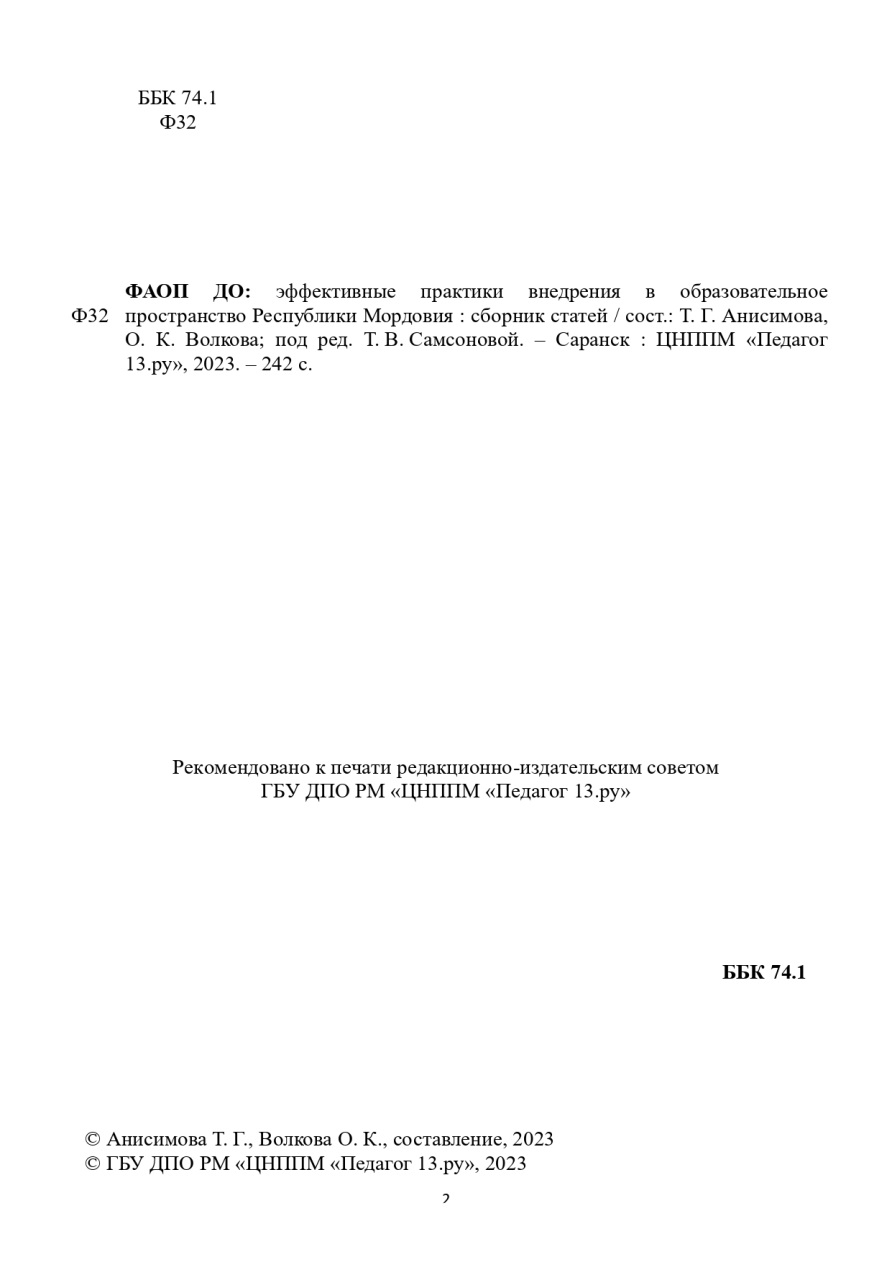 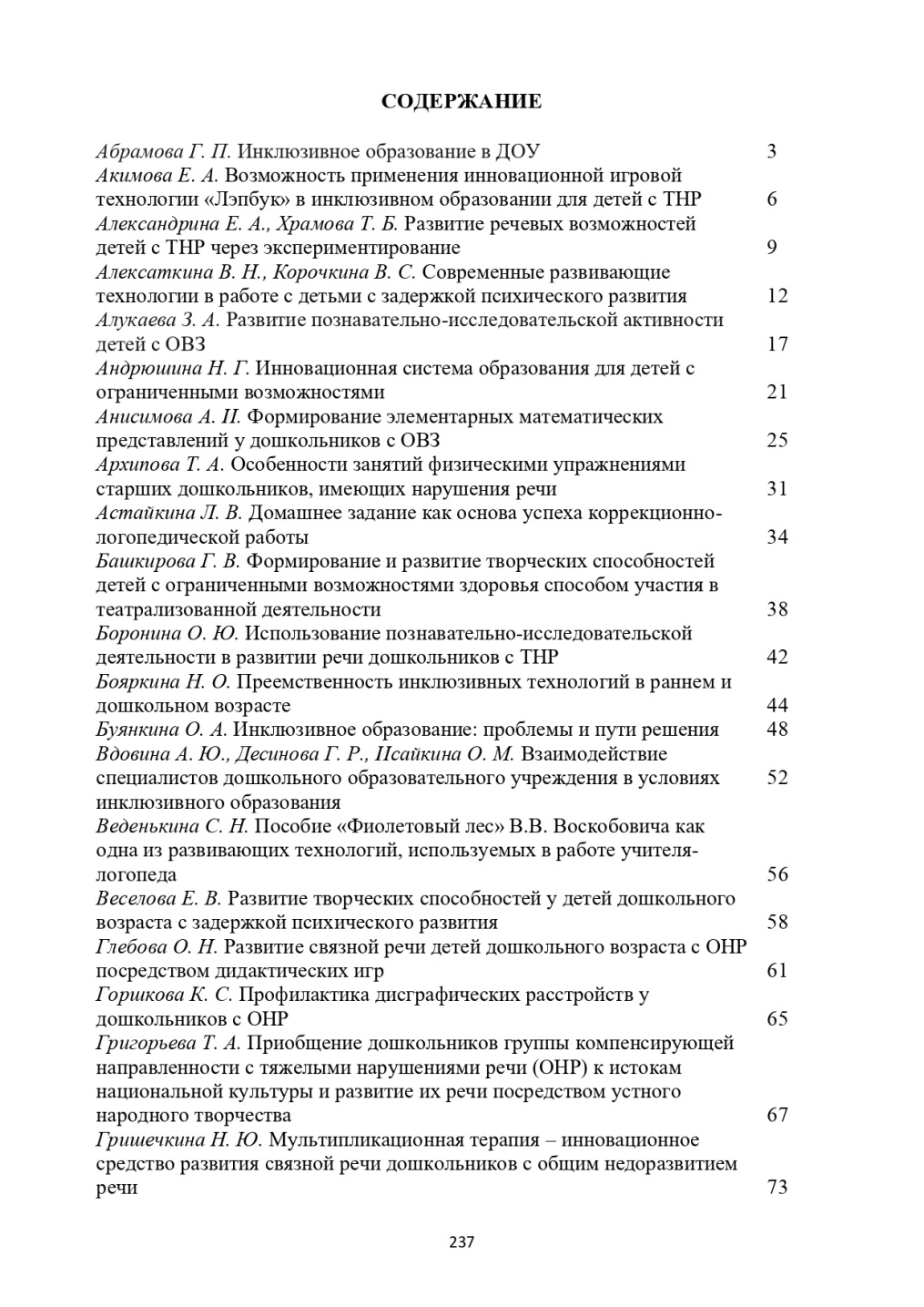 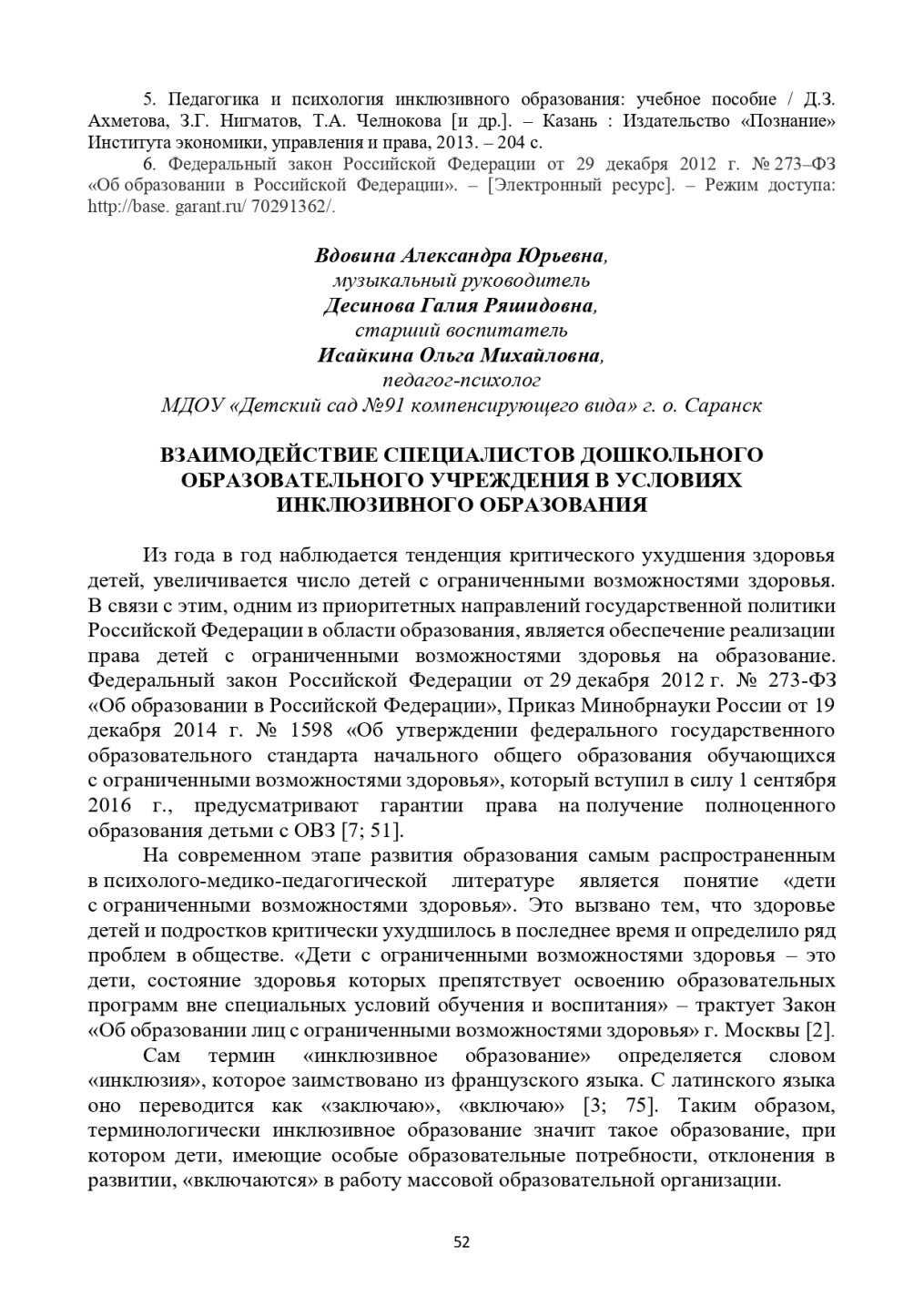 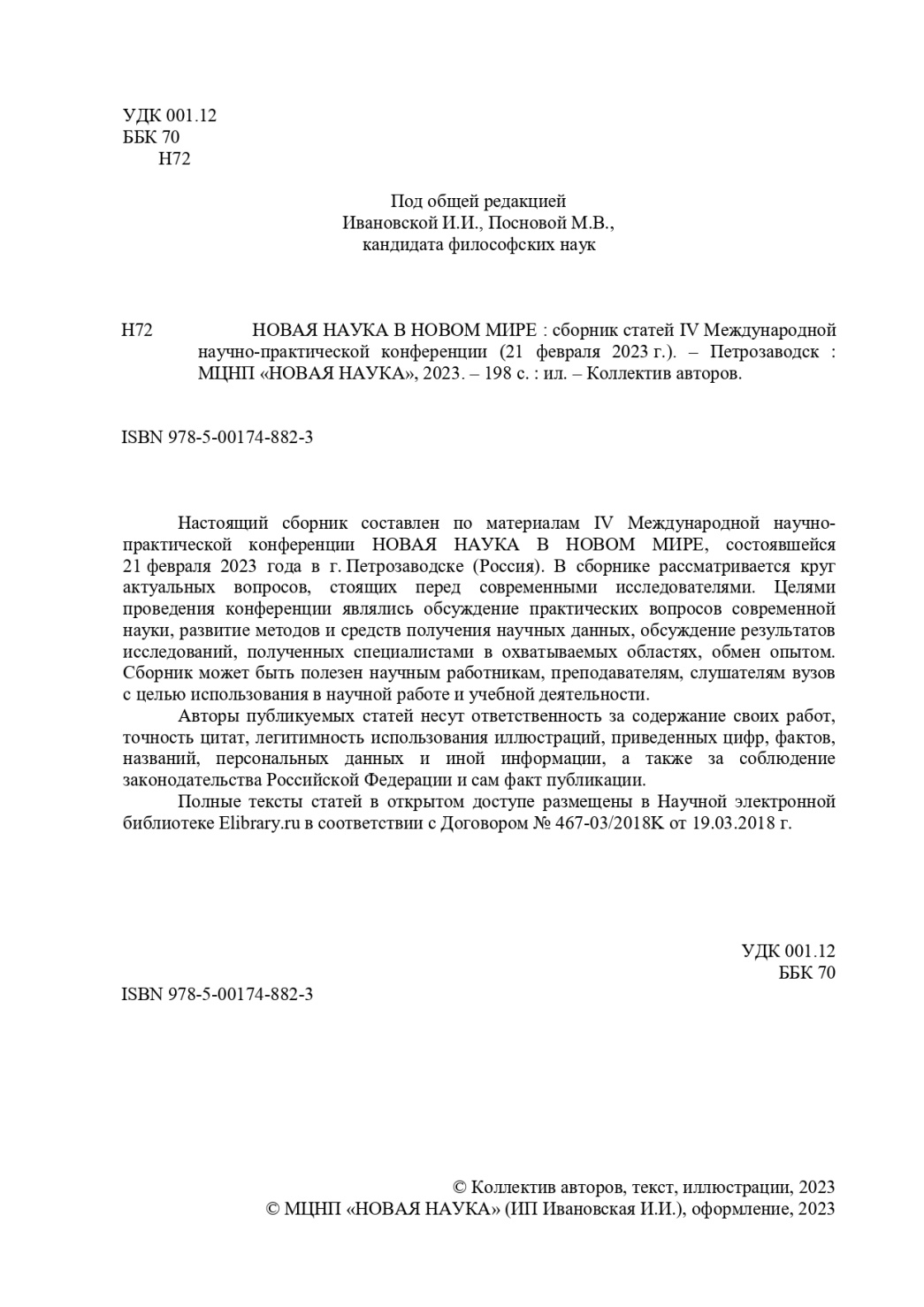 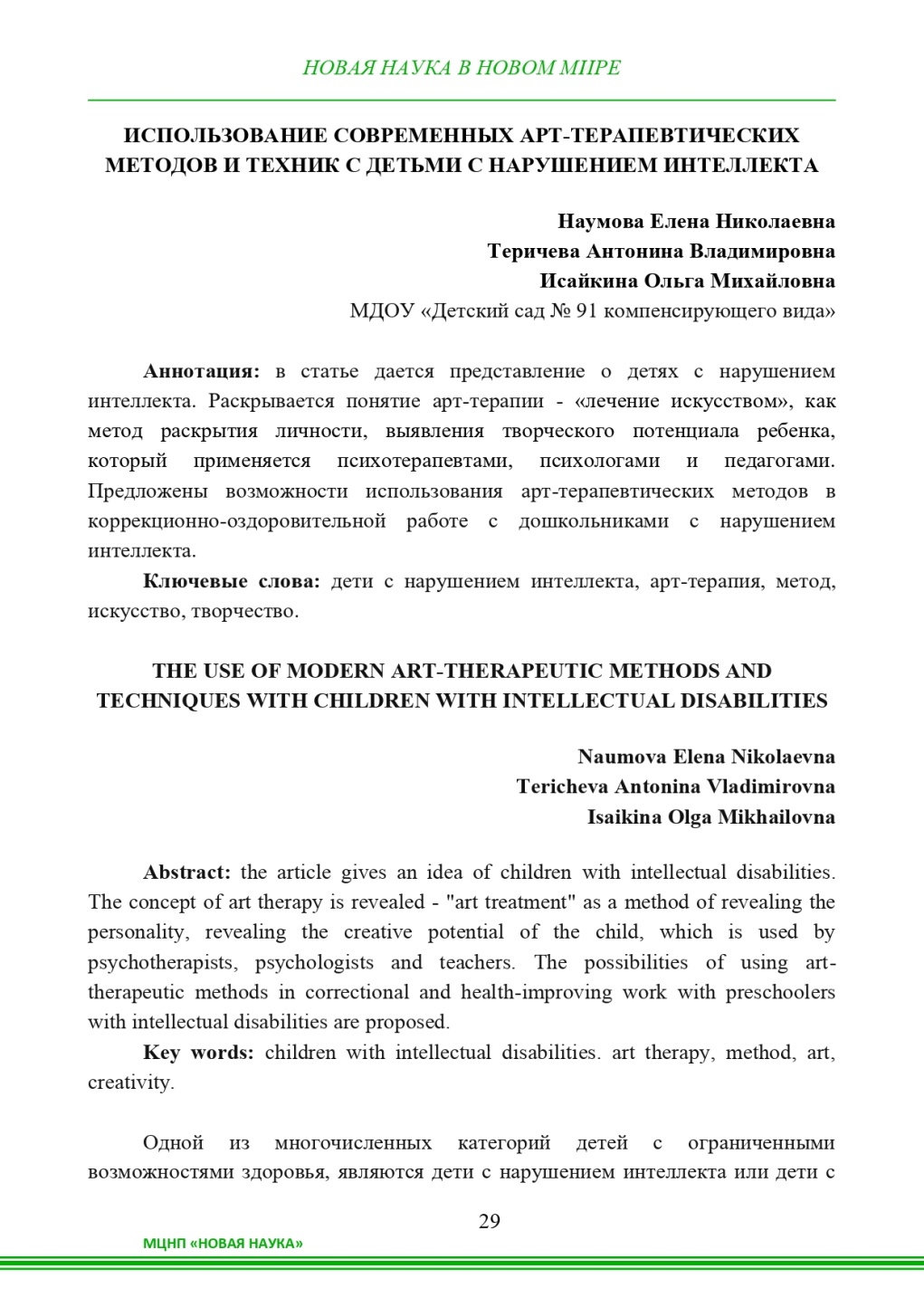 Выступления на заседаниях методических советов, научно-практических конференциях, педагогических чтениях, семинарах, секциях, форумах, радиопередачах (очно)
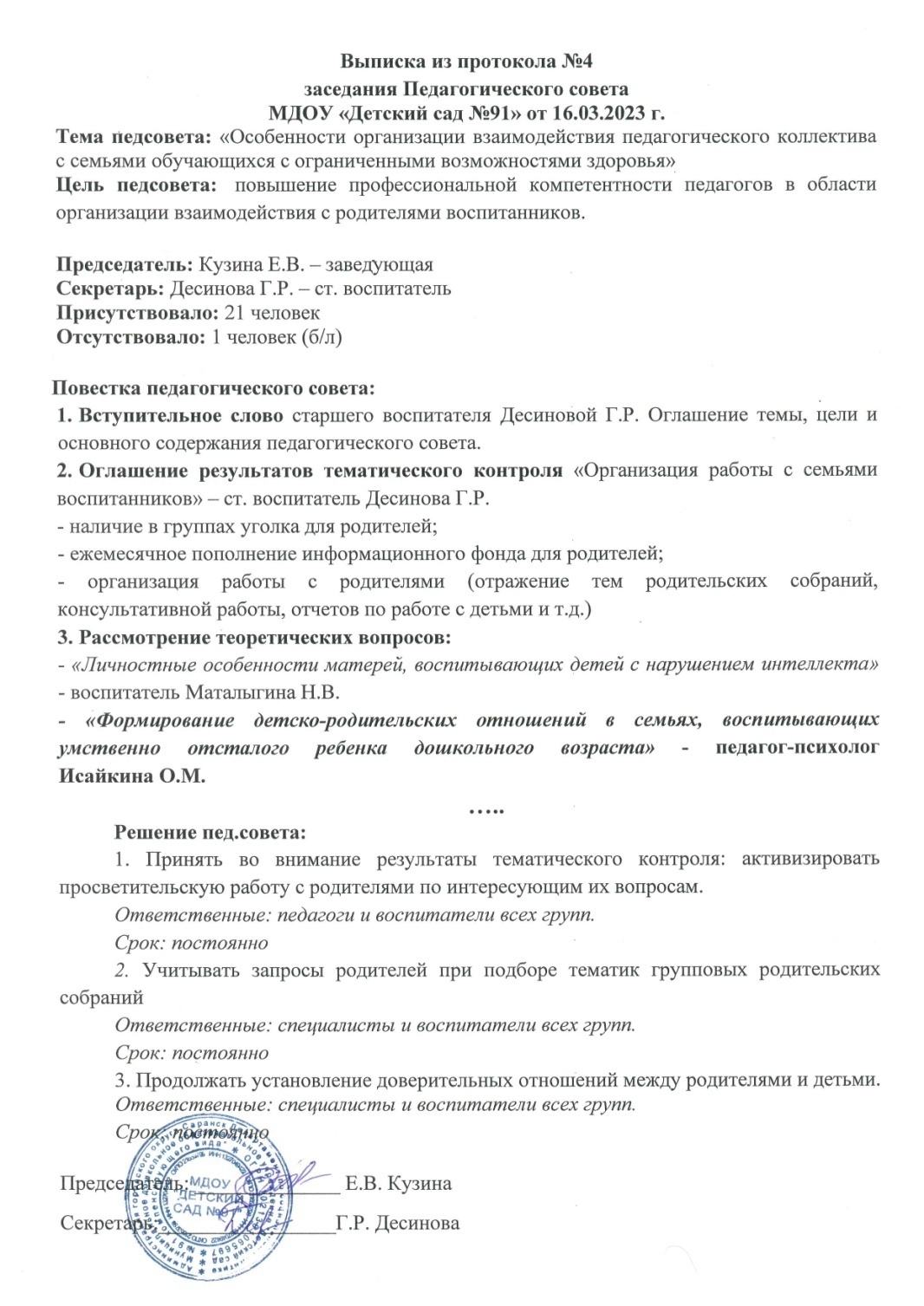 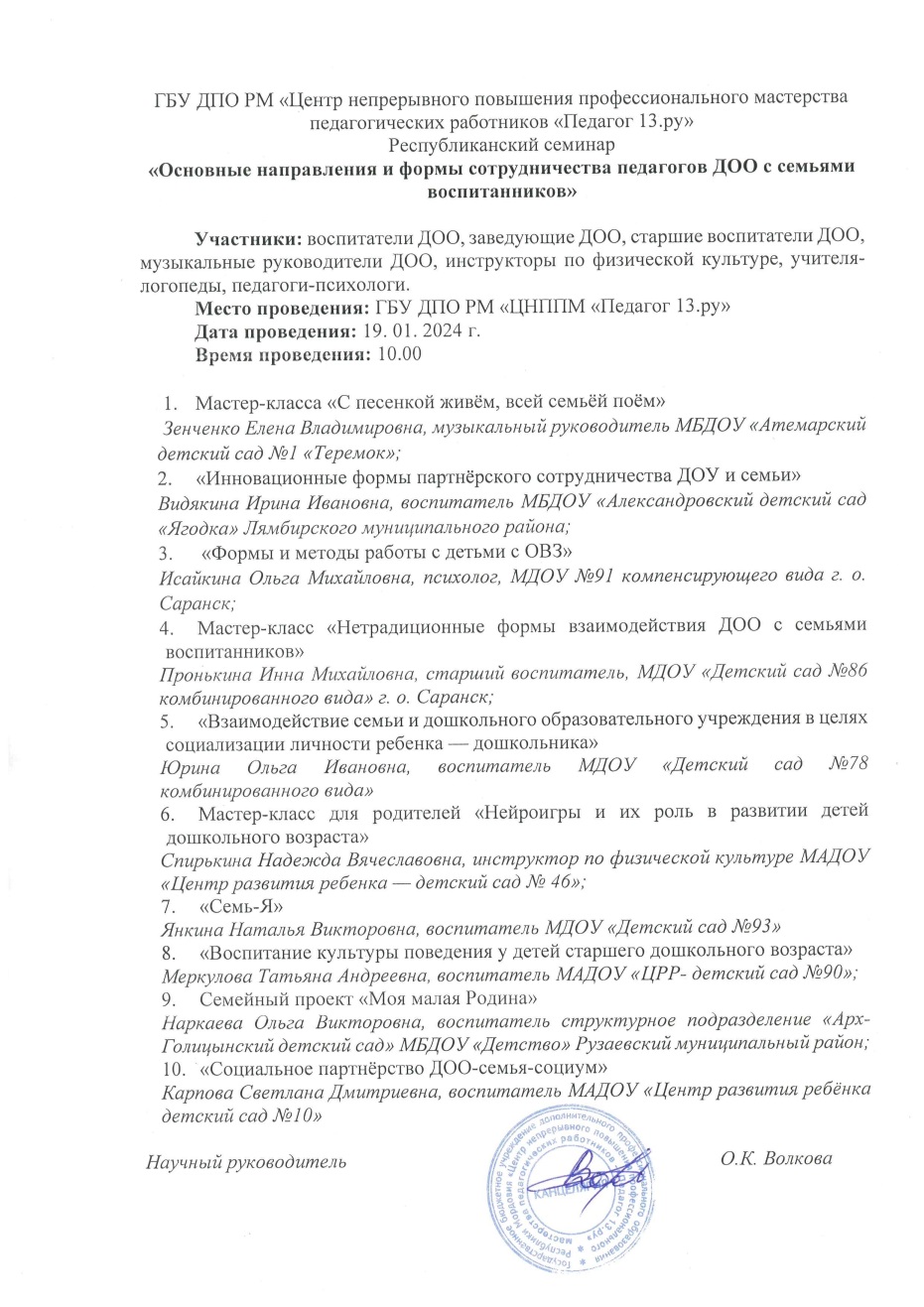 Проведение мастер-классов, открытых занятий, мероприятий (очно)
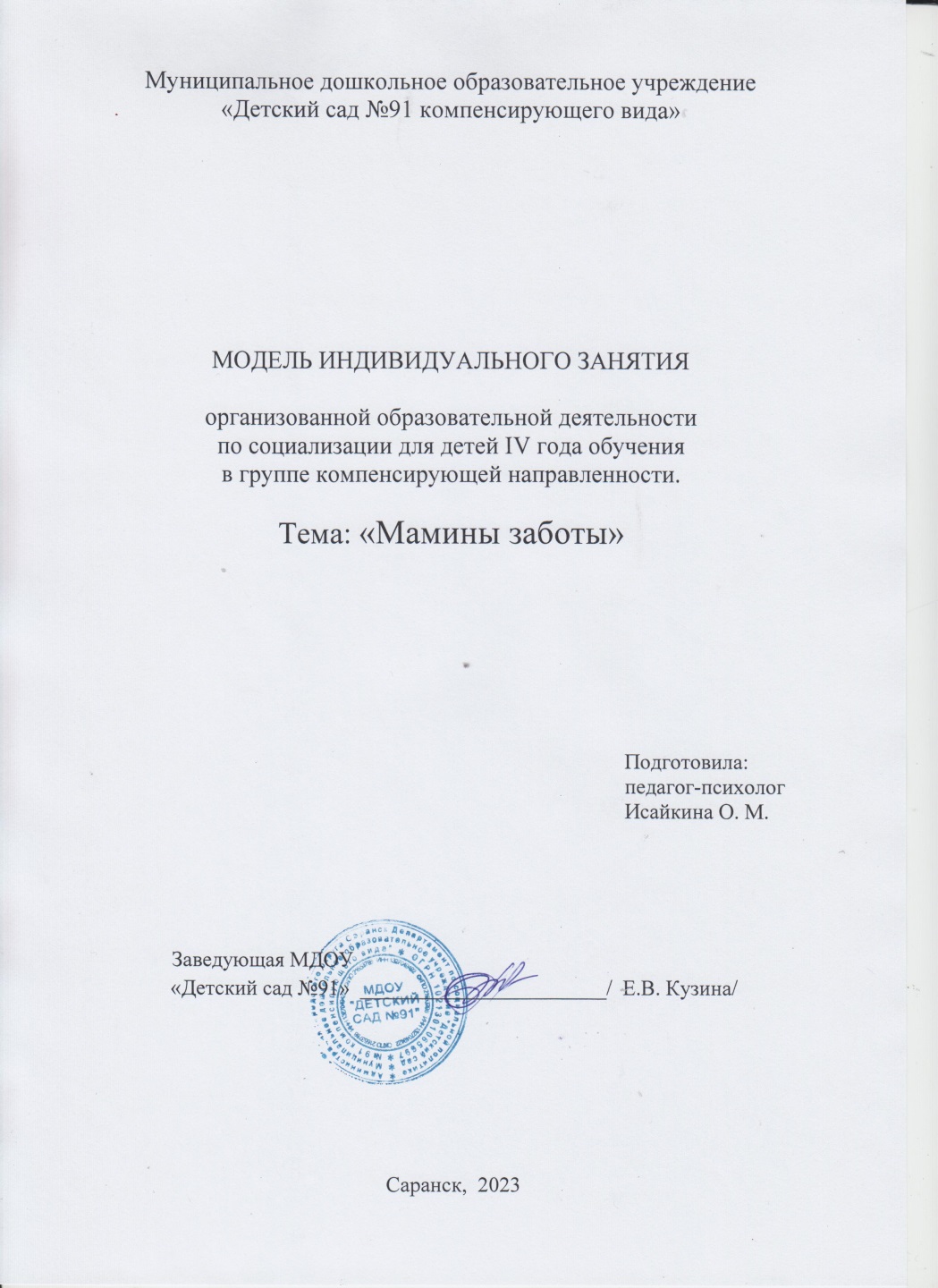 Экспертная деятельность
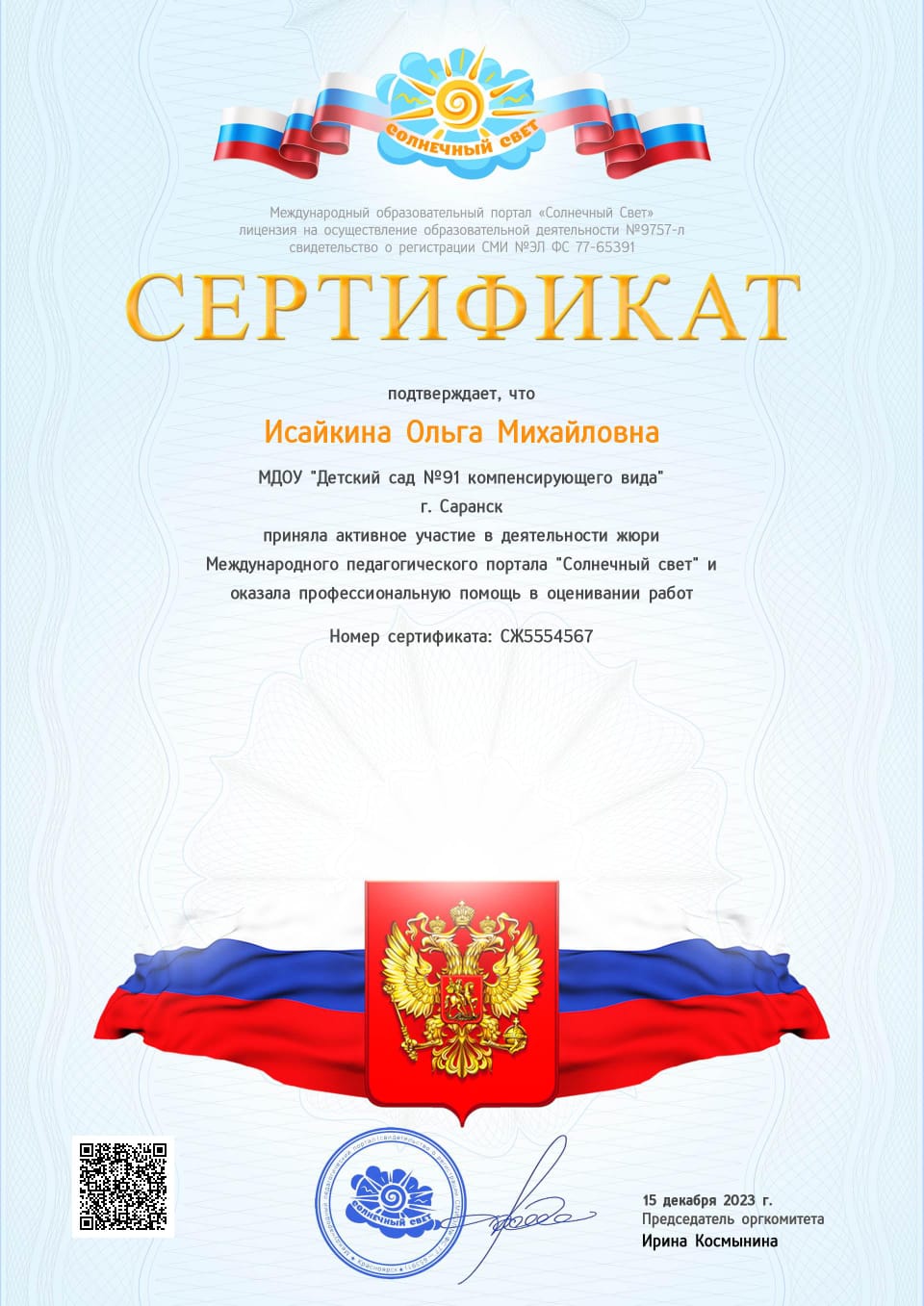 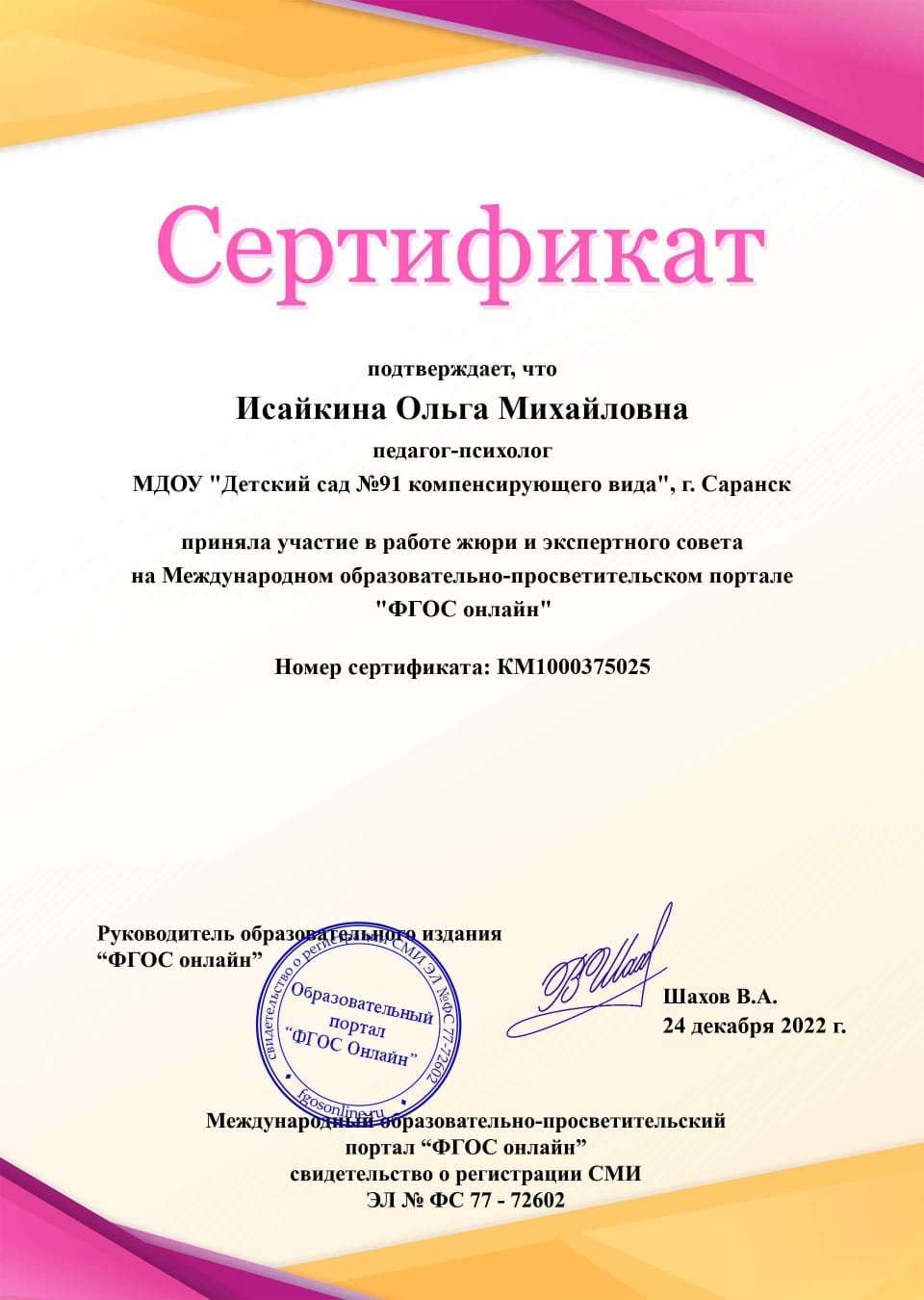 Общественно-педагогическая активность педагога: участие в работе педагогических сообществ
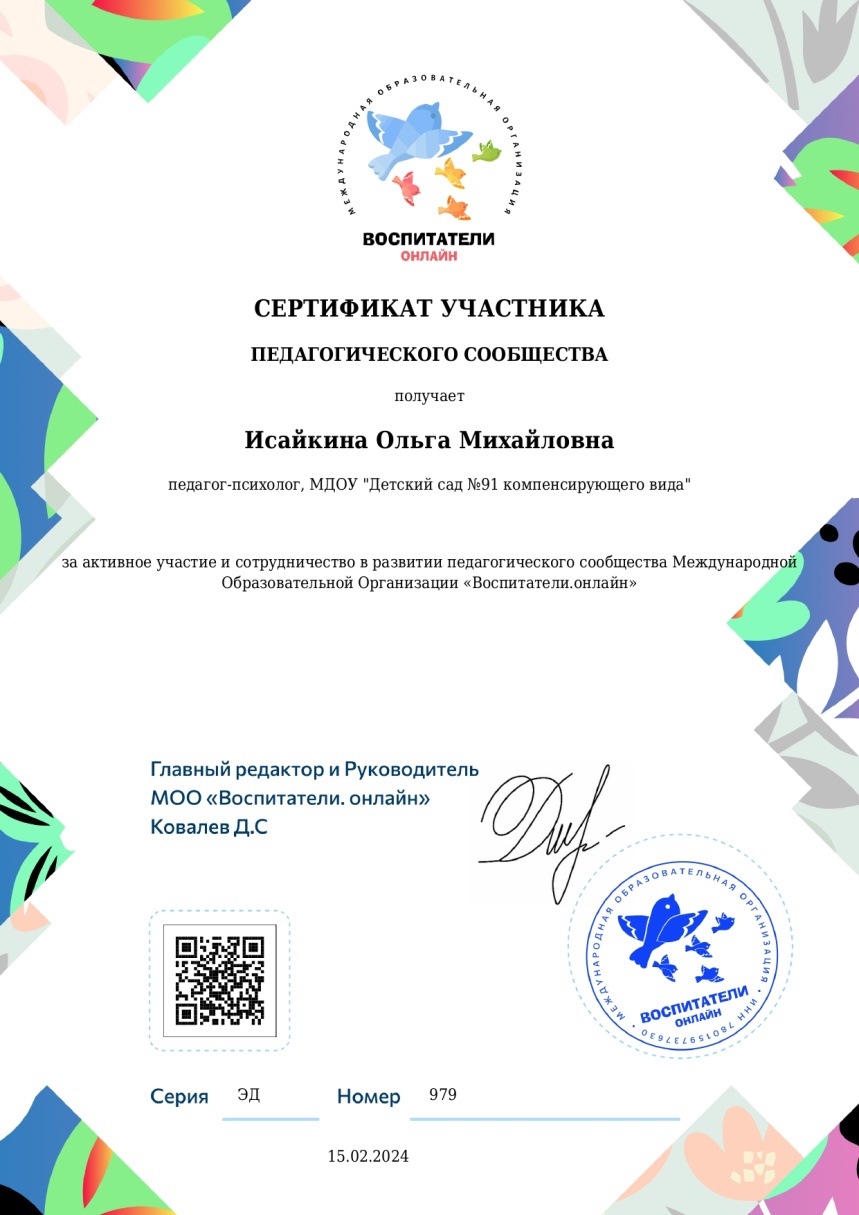 Участие педагога в профессиональных конкурсах
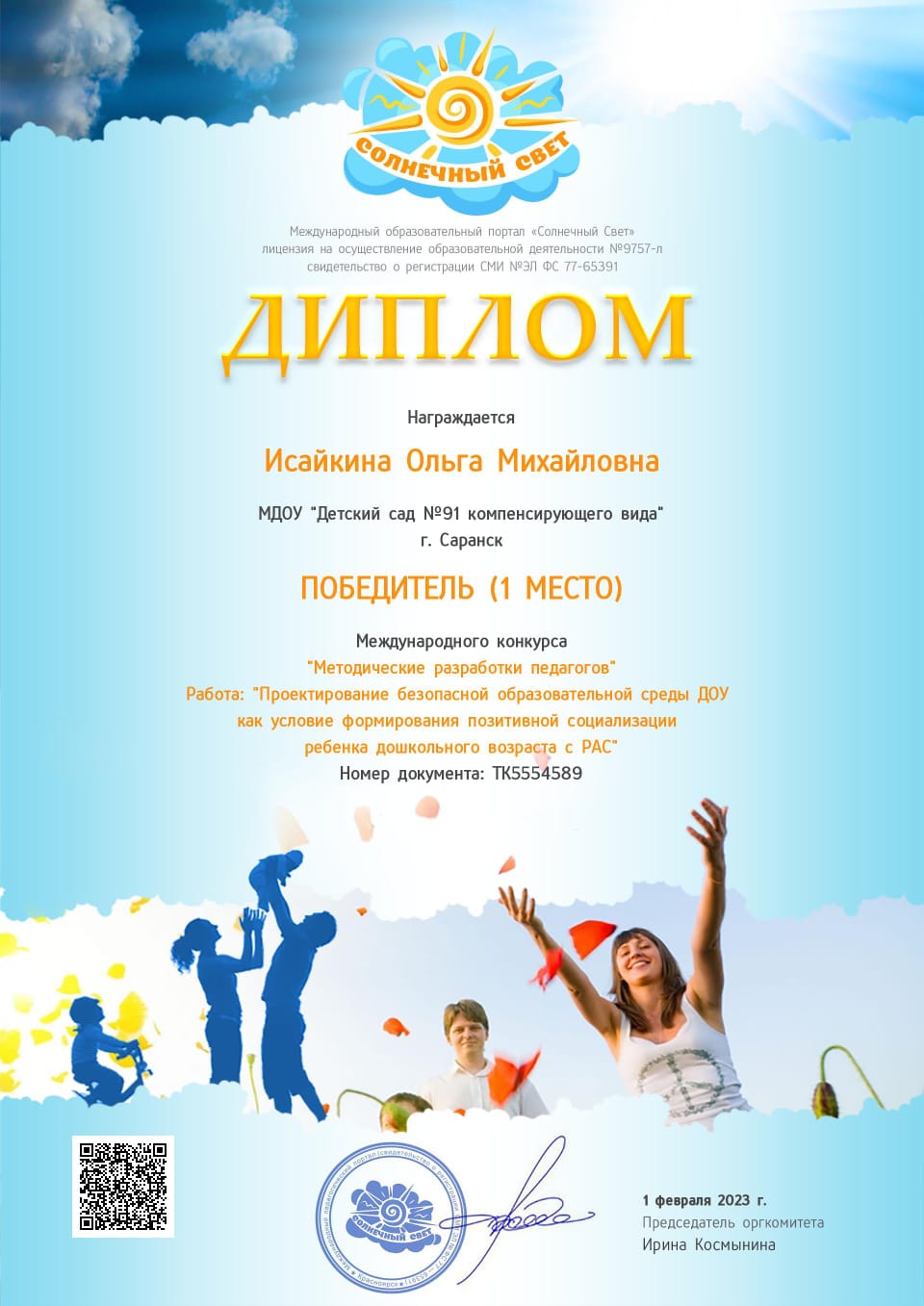 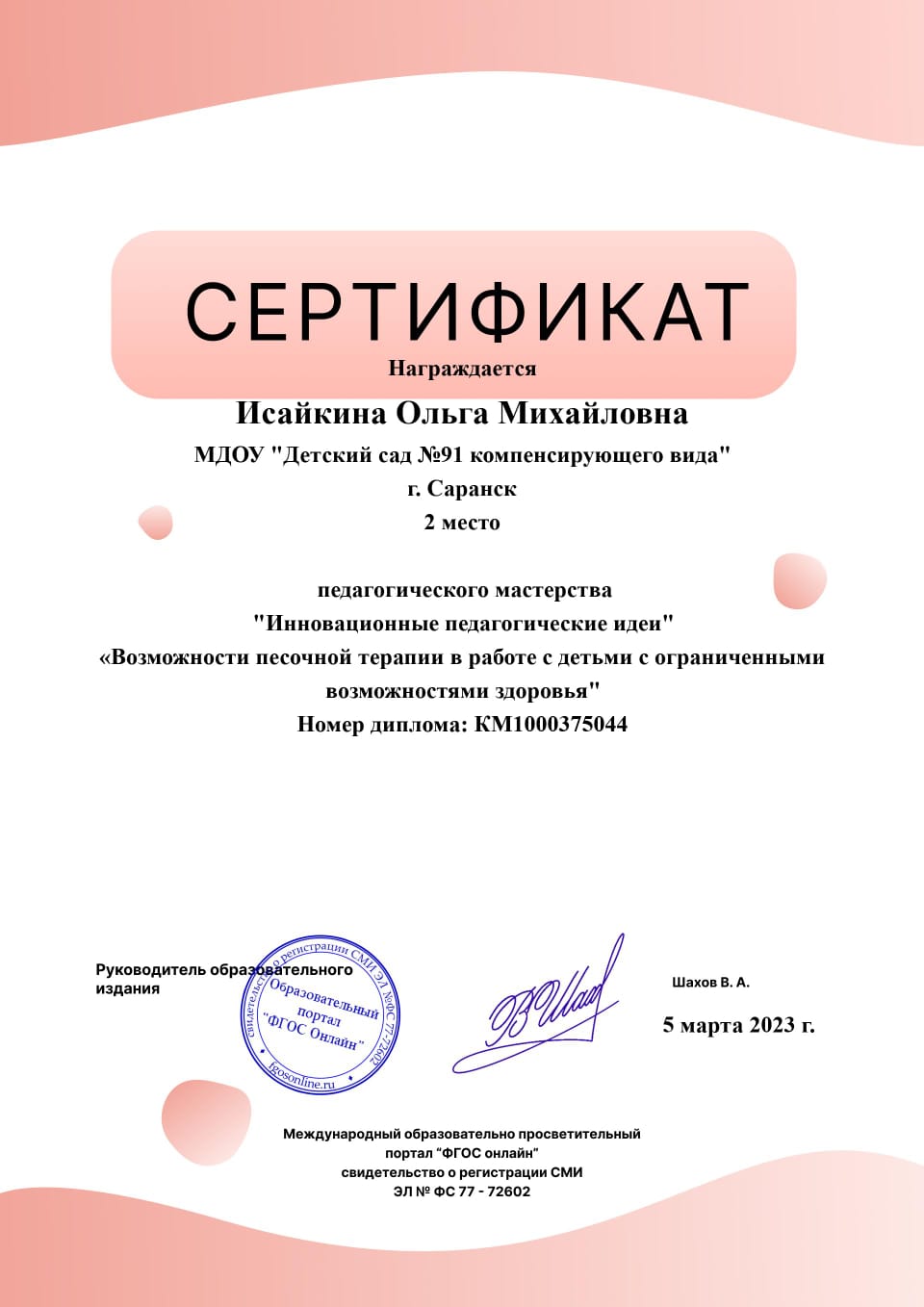 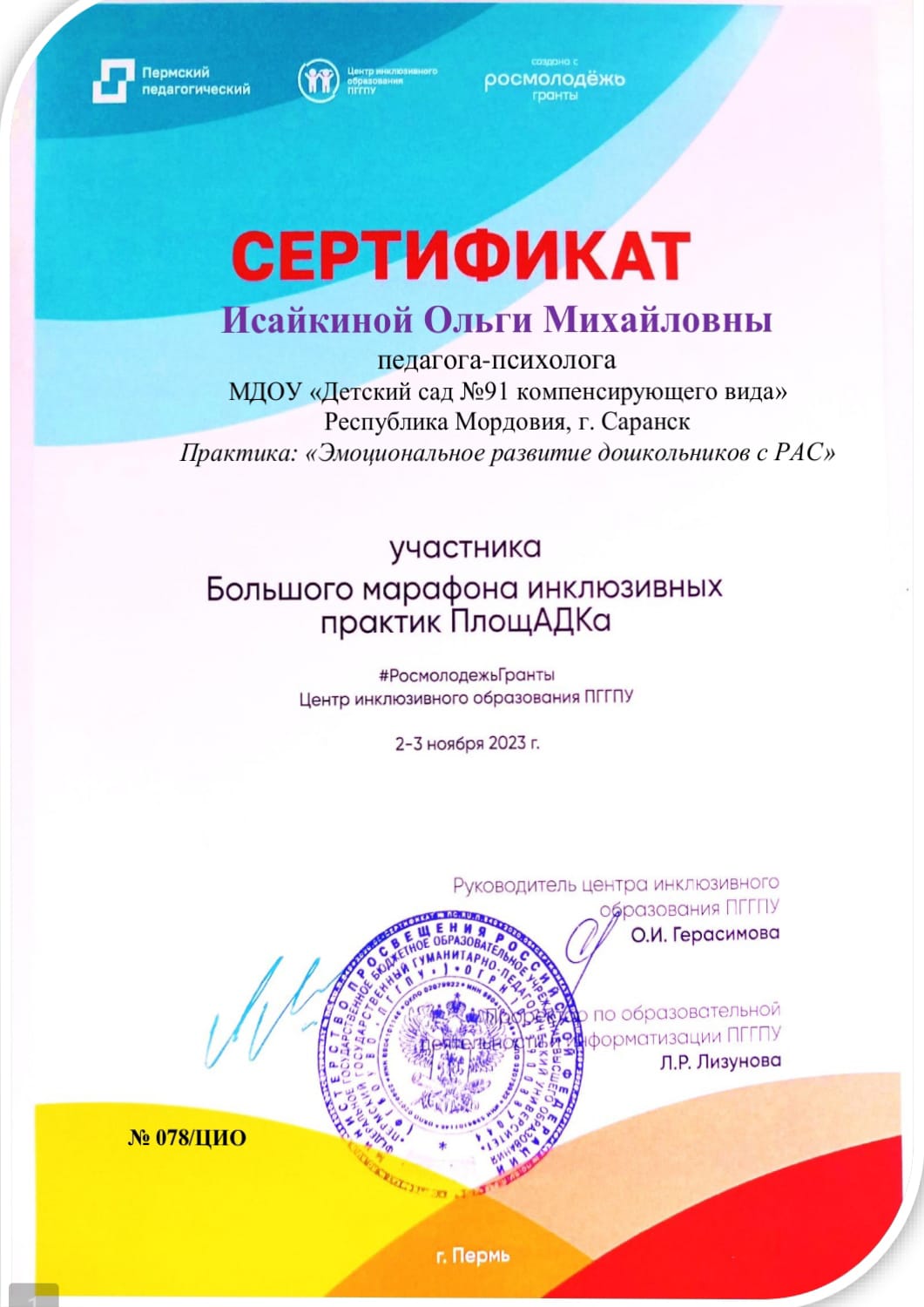 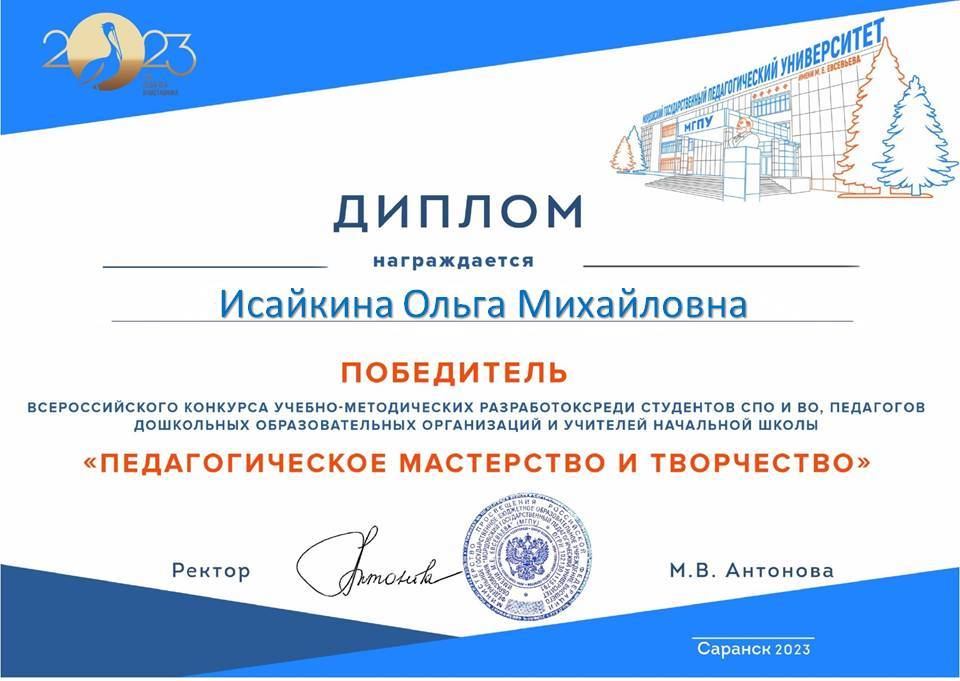 Награды и поощрения
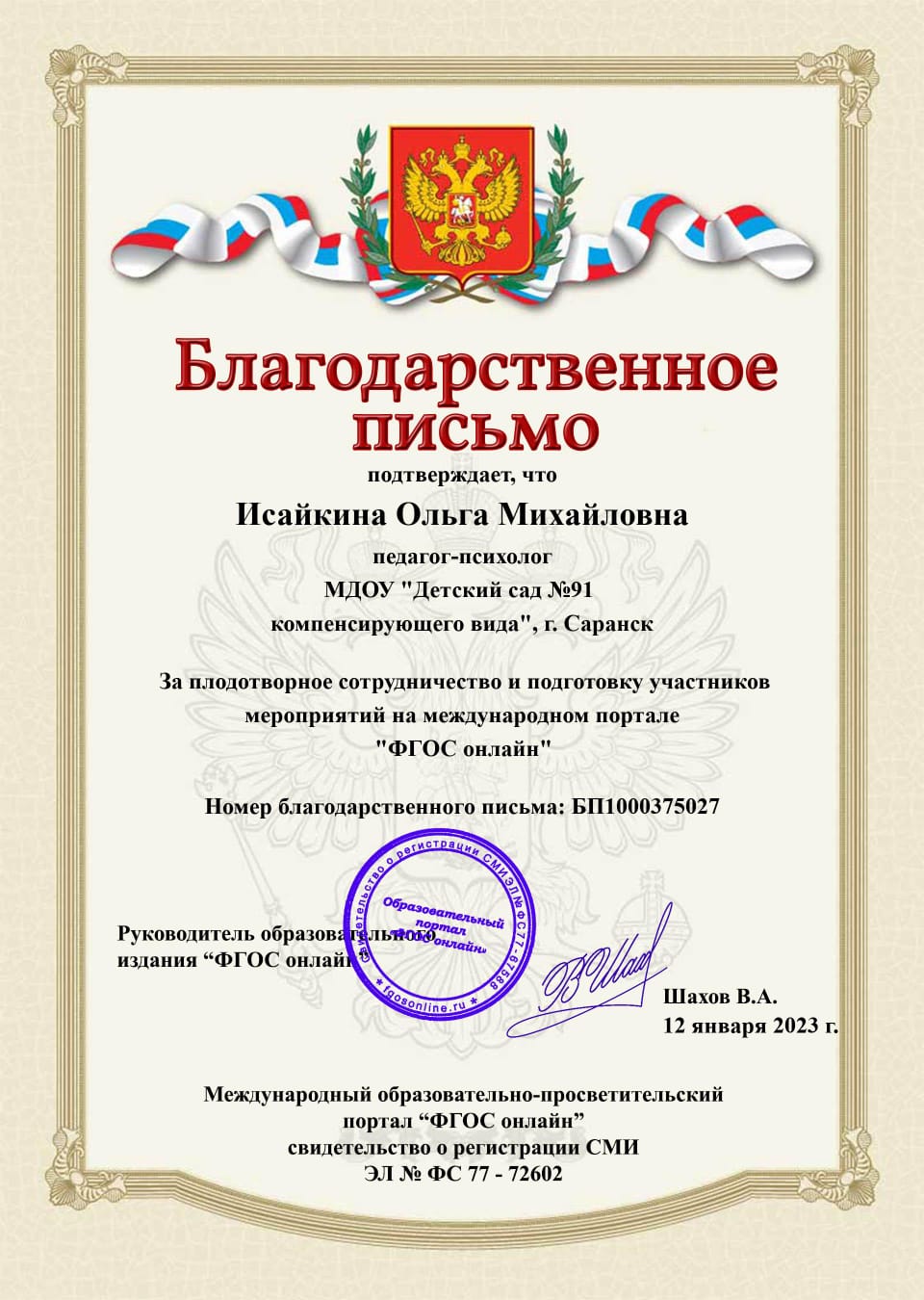